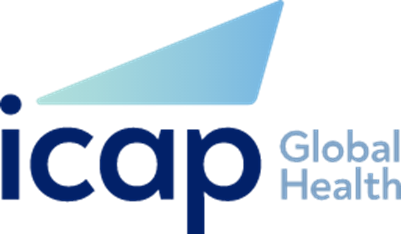 Специализированный цикл 
«Профилактика инфекций и инфекционный контроль» 
подготовлен в рамках проекта НЦОЗ и ICAP
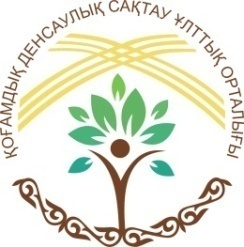 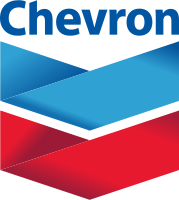 ГРУППА № 6                                            ПОЛЕВОЕ ЗАДАНИЕ Тема: Оценка существующих практик ПИИК с целью выявления зон для улучшения
Подготовили участники: Оқаева А.С. 	
		                     Катенова С.Ш.
Ментор: Атаханова К.Ч.
Магистр ОЗ, врач эпидемиолог
 высшей категории
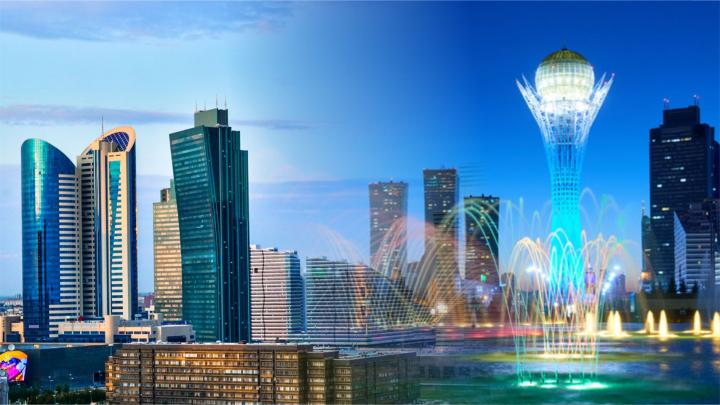 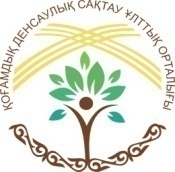 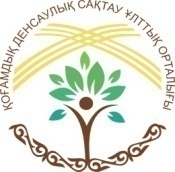 Специализированный цикл «Профилактика инфекций и инфекционный контроль» подготовлен в рамках проекта НЦОЗ и ICAP
ПОЛЕВОЕ ЗАДАНИЕ
ГРУППА №6
Оценка существующих практик ПИИК с целью выявления зон для улучшения
Группа 6   Полевые работы
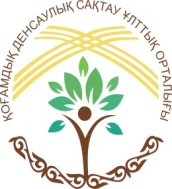 АКТУАЛЬНОСТЬ
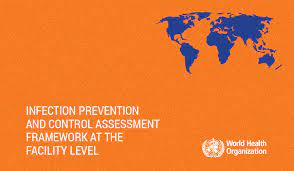 По данным ВОЗ, до 7% госпитализированных пациентов в развитых странах и до 15% в развивающихся странах имеют инфекции, связанные с медицинской помощью (ИСМП).

Возникновение ИСМП в медицинских организациях можно предотвратить путем реализации эффективных мер по профилактике инфекций и инфекционному контролю (ПИИК).
Оценка существующих практик ПИИК с целью выявления зон для улучшения
Группа 6   Полевые работы
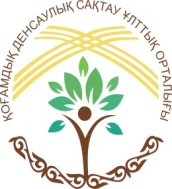 АКТУАЛЬНОСТЬ
В 2019 году Фондом народонаселения   ООН (ЮНФПА) был проведен анализ системы контроля и профилактики инфекции, связанных с оказанием медицинской помощи на национальном уровне и в акушерских стационарах РК.
Анализ ситуации по основным компонентам системы ПИИК в многопрофильных стационарах РК  был проведен в 2021 году при поддержке Филиала международного центра ICAP и НЦОЗ.
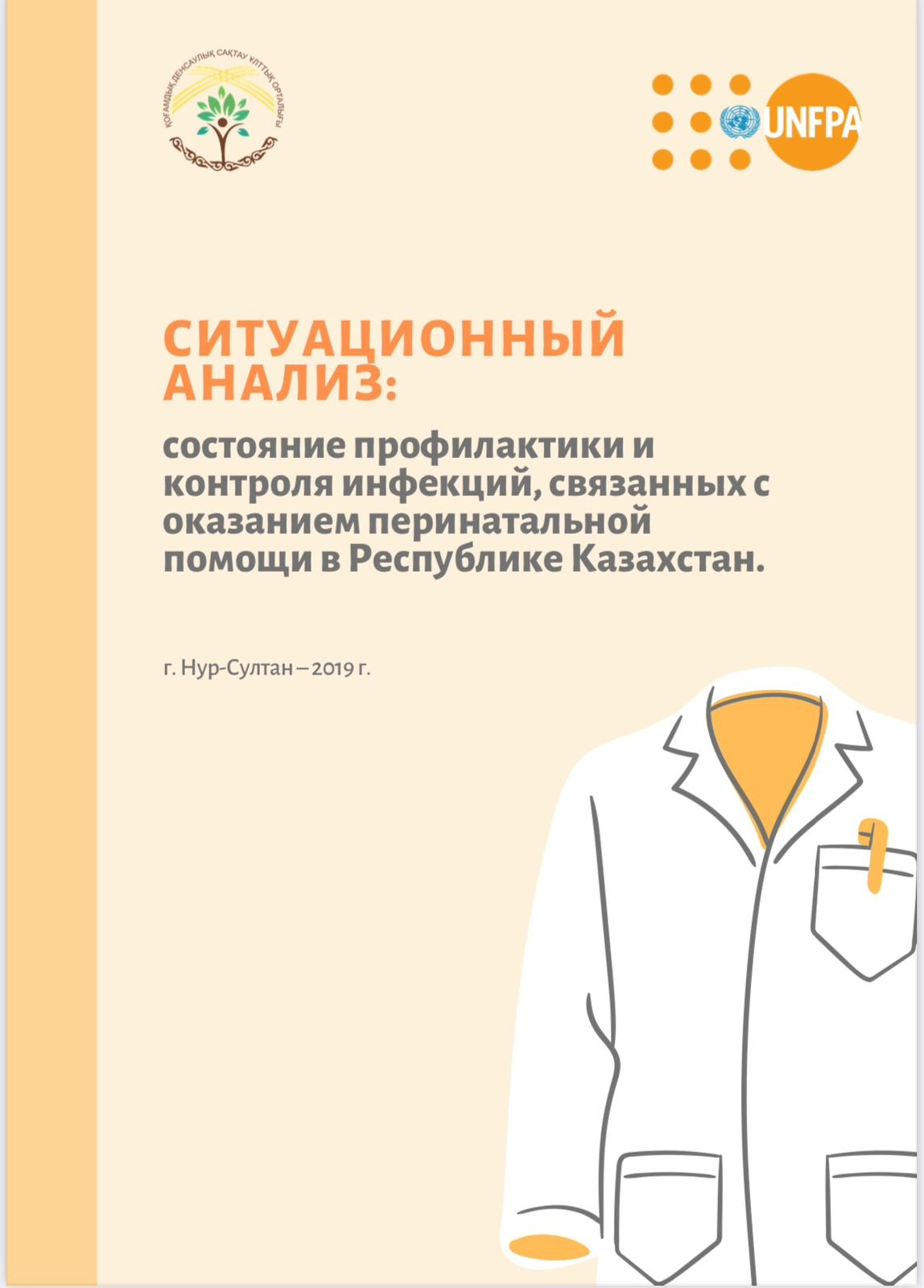 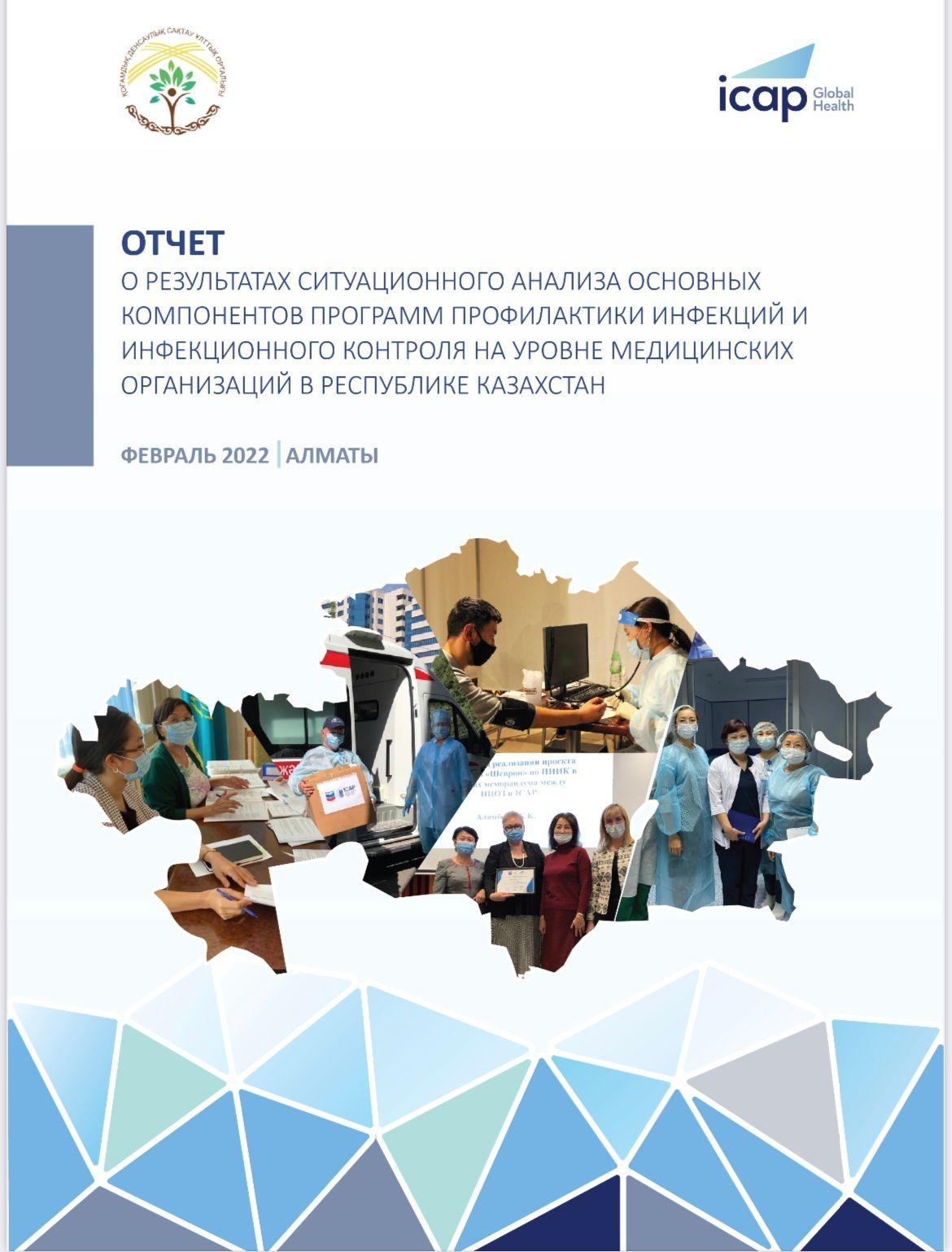 Оценка существующих практик ПИИК с целью выявления зон для улучшения
Группа 6   Полевые работы
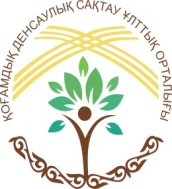 Цель работы:
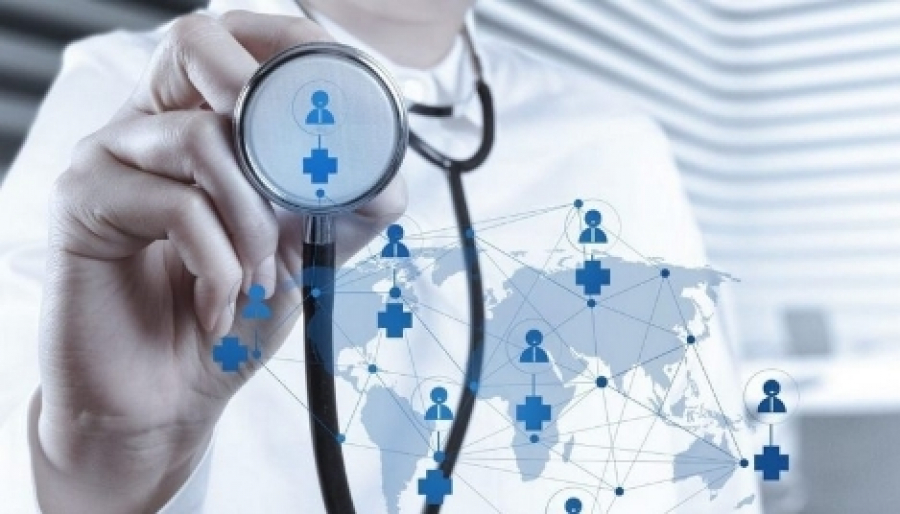 Оценка текущей ситуации существующих видов деятельности/ресурсов в области ПИИК в медицинской организации. 

Выявление сильных и слабых сторон для разработки планов по улучшению и совершенствованию системы.
ПОЛЕВОЕ  ЗАДАНИЕ                                                     ГРУППА №6  УЧАСТНИК № 1  Оқаева Айым Серікқызы КГП на ПХВ «Областная инфекционная больница» г.Талдыкорган
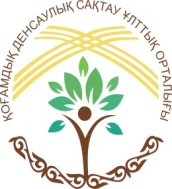 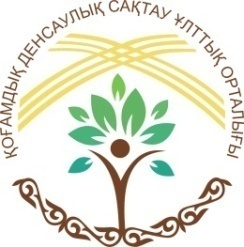 Оқаева Айым Серікқызы КГП на ПХВ «Областная инфекционная больница» г.Талдыкорган
УЧАСТНИК № 1
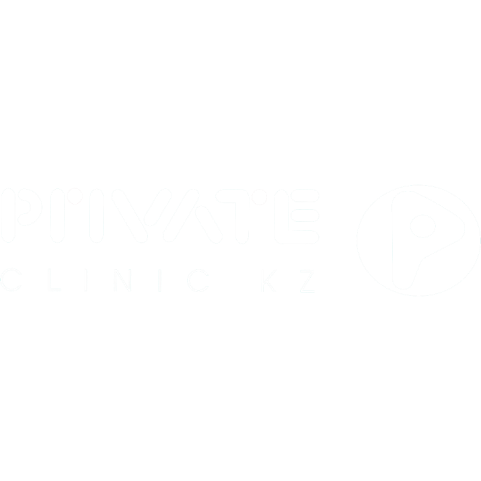 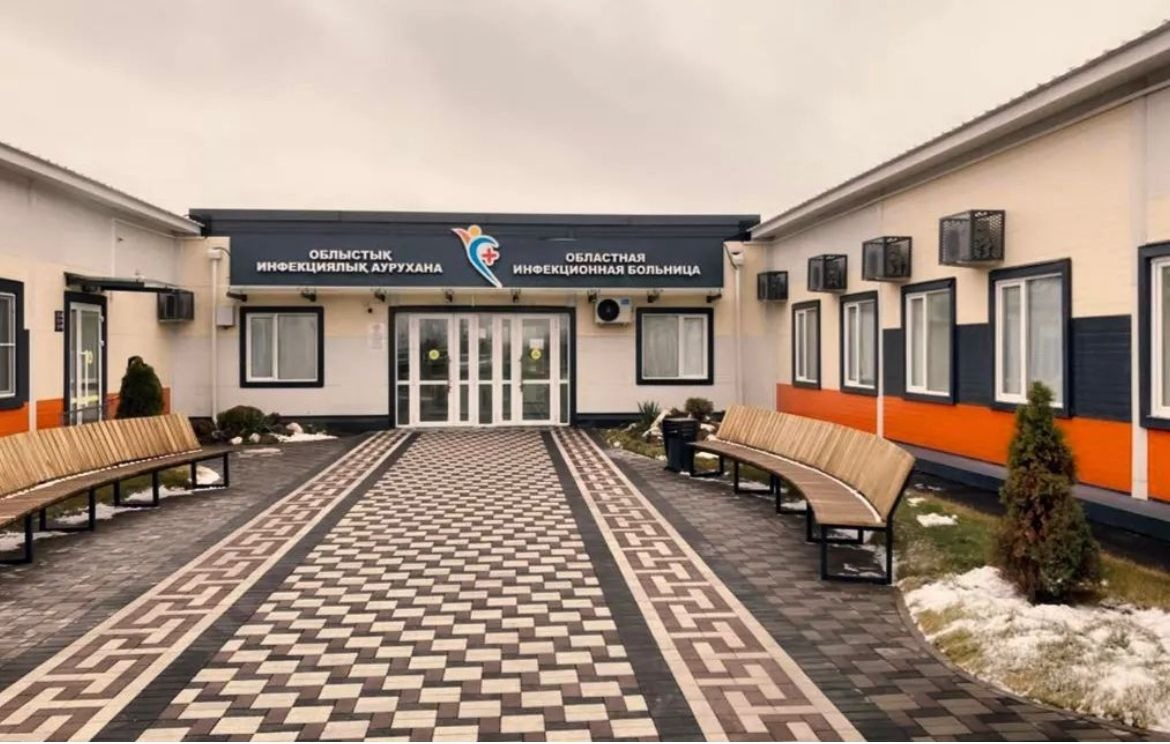 ПОЛЕВОЕ  ЗАДАНИЕ                                                     ГРУППА №6  УЧАСТНИК № 1  Оқаева Айым Серікқызы КГП на ПХВ «Областная инфекционная больница» г.Талдыкорган
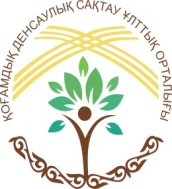 Во время исполнения полевых работ, проведенных на первом этапе на тему «Охрана здоровья медицинского персонала. Профессиональные заболевания», перед нами были поставлены следующие задачи: 
 Разработать перспективный план по охране здоровья медицинских работников. Утвердить план и внедрить его. 
Обучение и профессиональная подготовка работников. 
Мониторинг и доведение до исполнителей и контроль выполнения локальных нормативных актов, целевых программ и других организационно-методических документов, направленных на улучшение условий труда медицинского персонала.
ПОЛЕВОЕ  ЗАДАНИЕ                                                     ГРУППА №6  УЧАСТНИК № 1                      Оқаева Айым Серікқызы КГП на ПХВ «Областная инфекционная больница» г.Талдыкорган
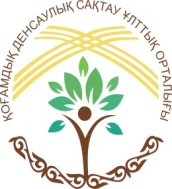 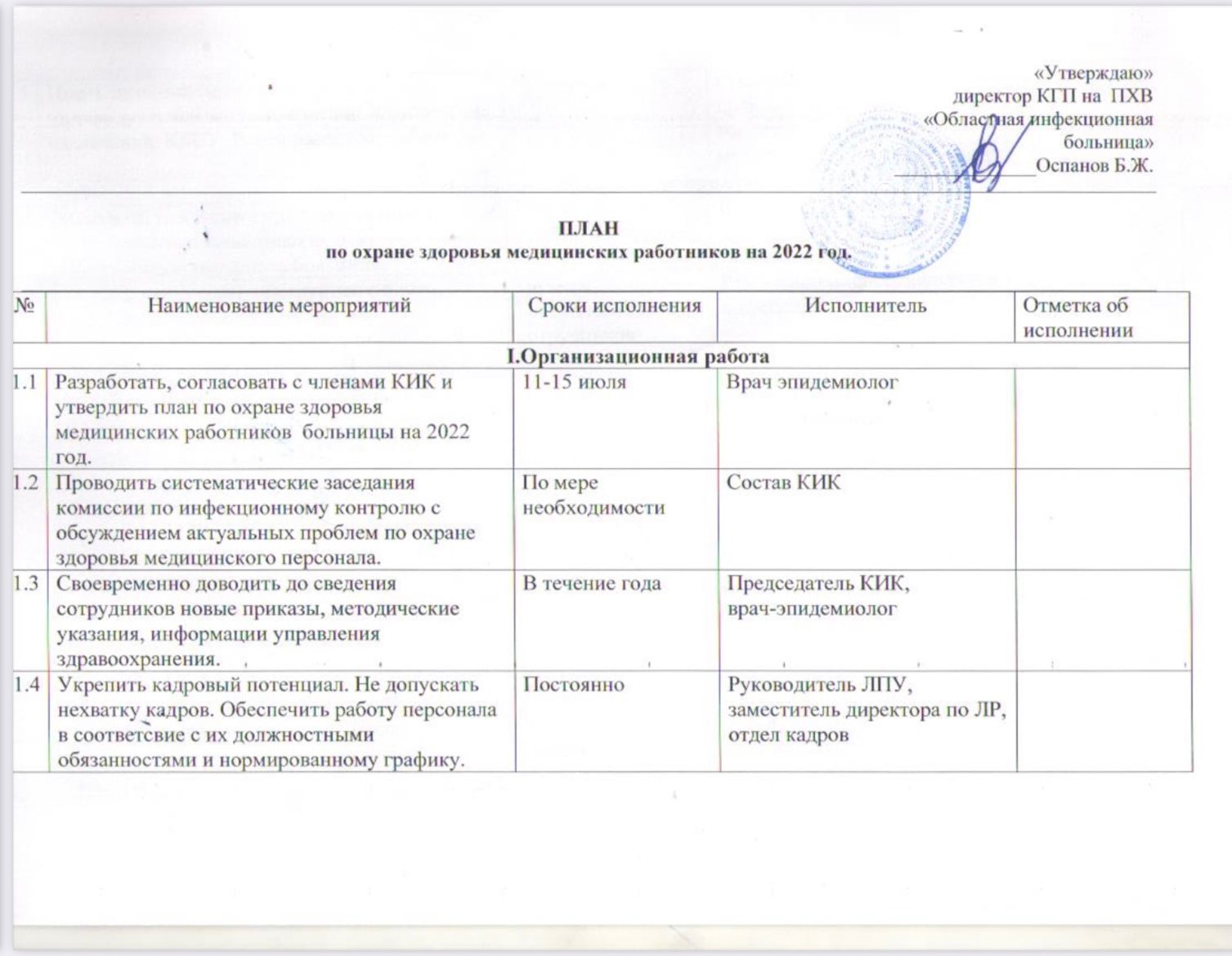 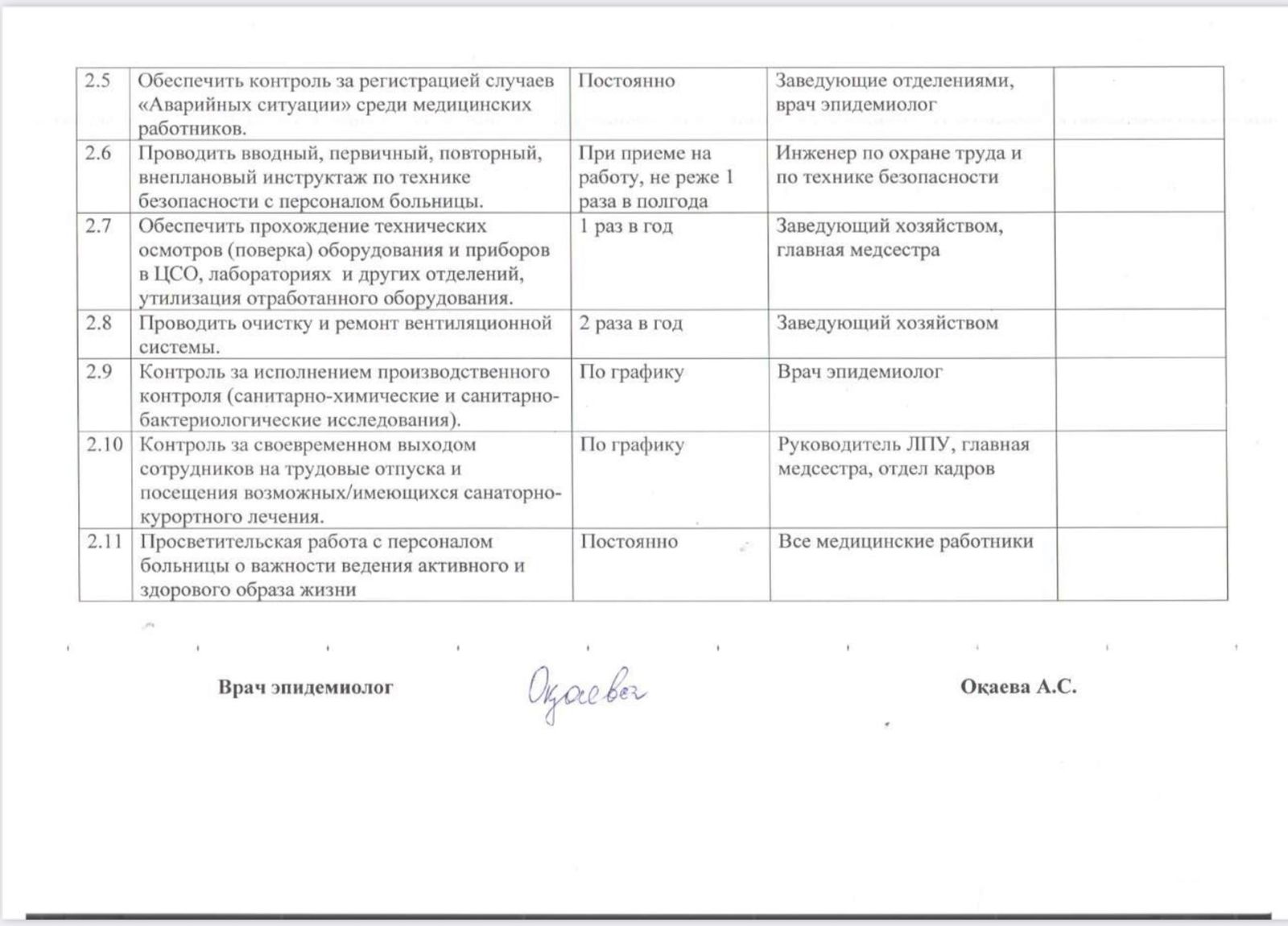 ПОЛЕВОЕ  ЗАДАНИЕ                                                     ГРУППА №6  УЧАСТНИК № 1                Оқаева Айым Серікқызы КГП на ПХВ «Областная инфекционная больница» г.Талдыкорган
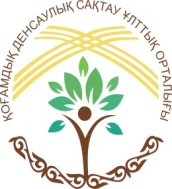 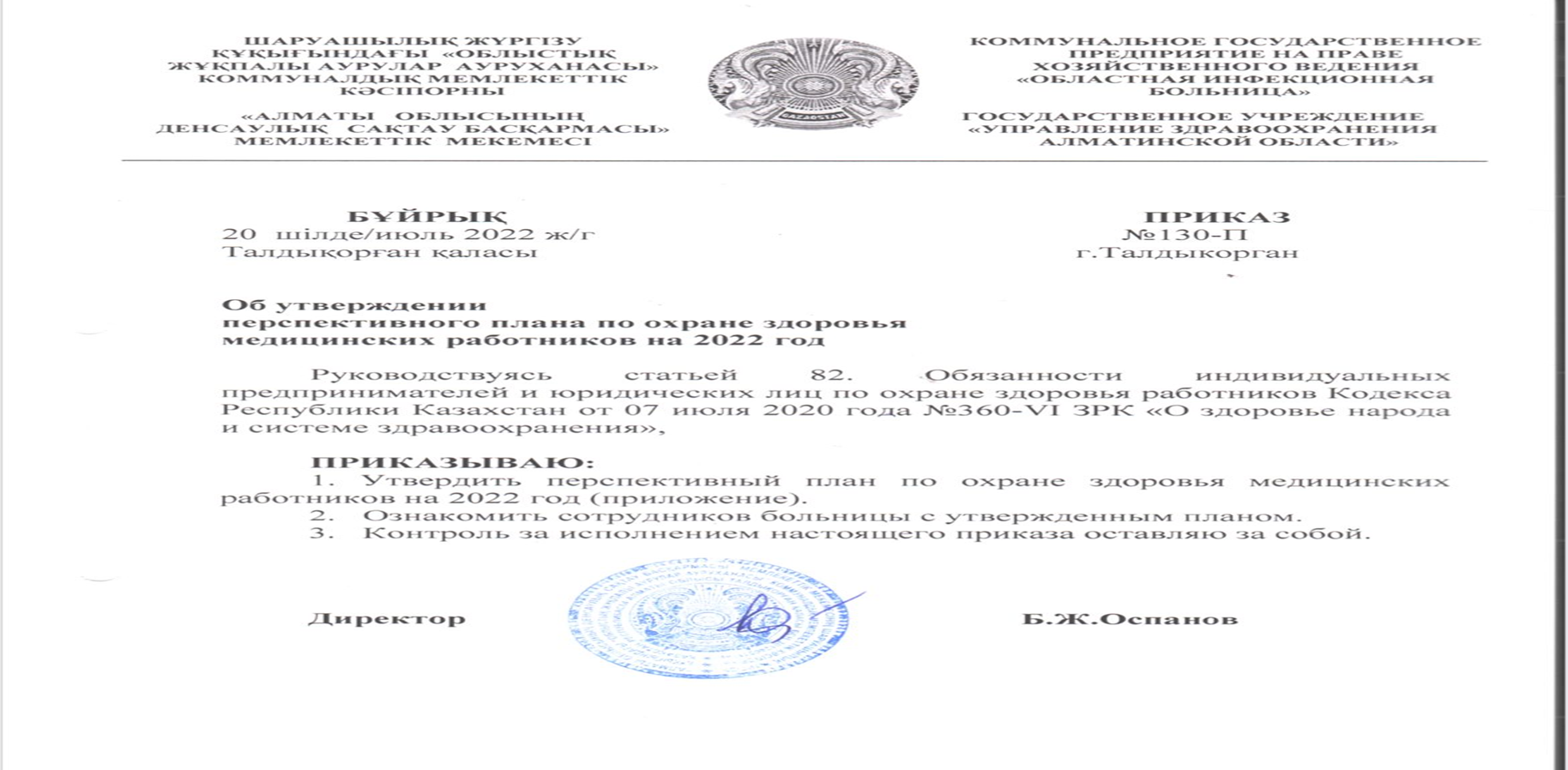 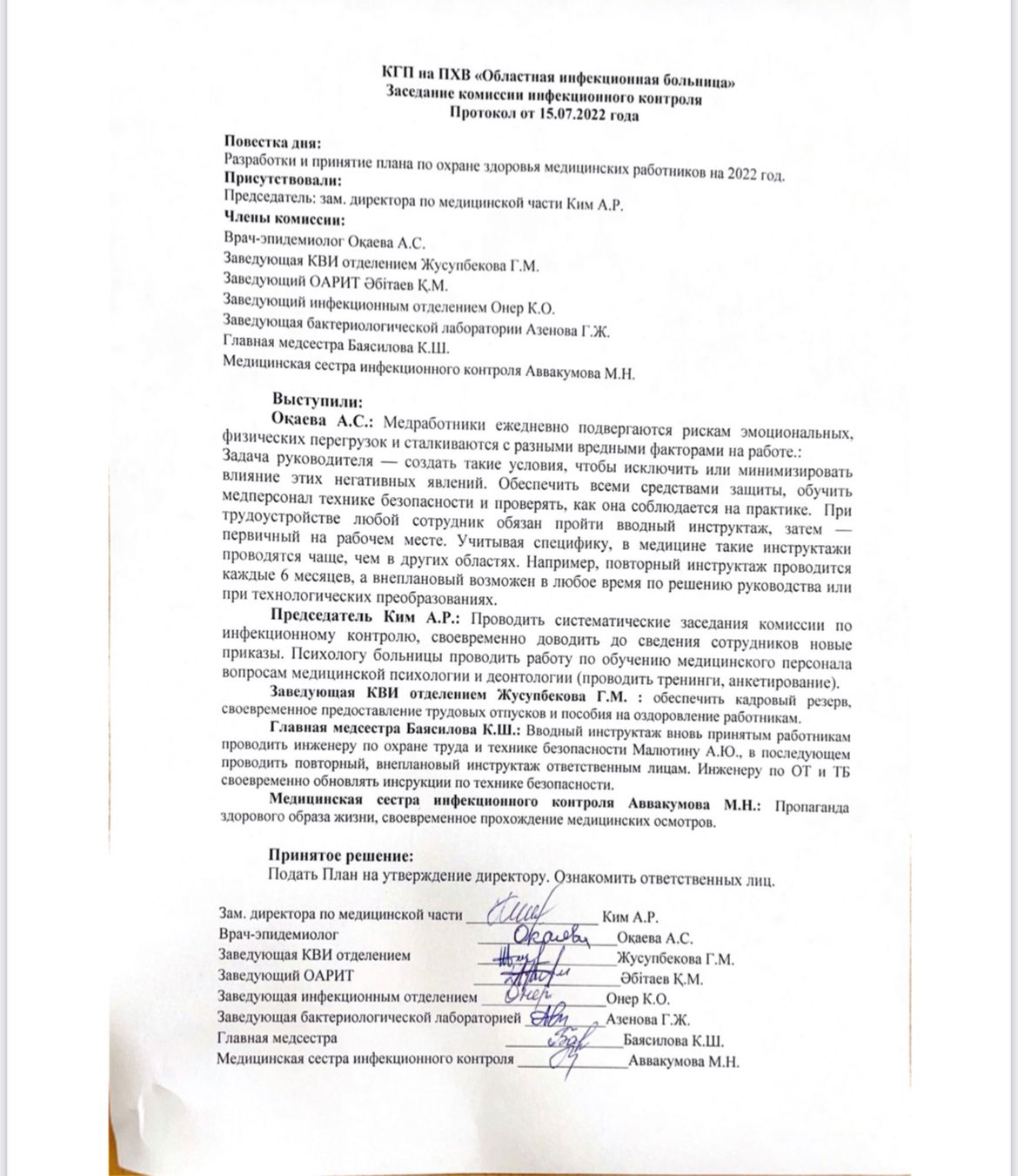 УЧАСТНИК № 1                      Оқаева Айым Серікқызы КГП на ПХВ «Областная инфекционная больница» г.Талдыкорган
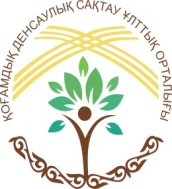 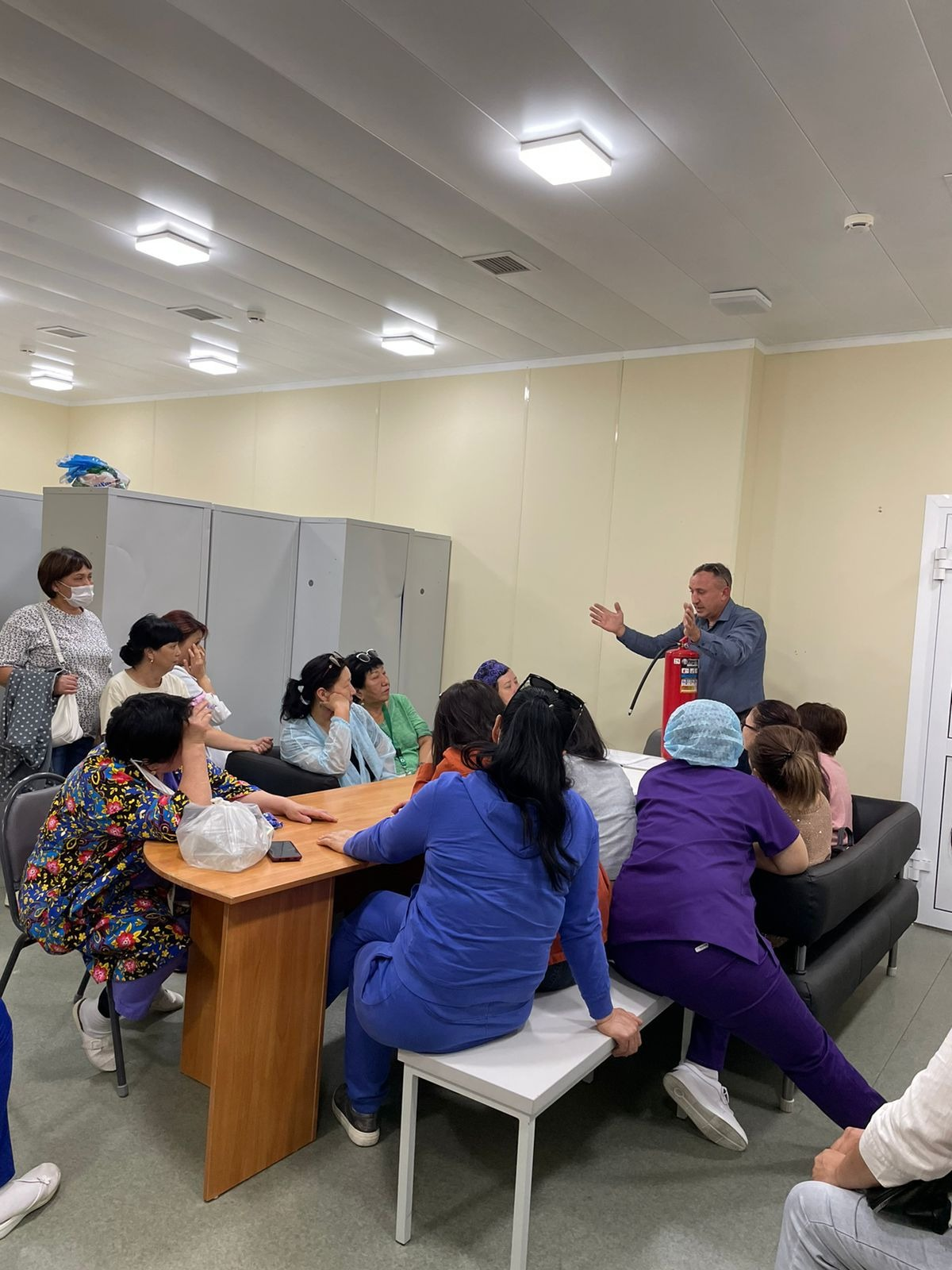 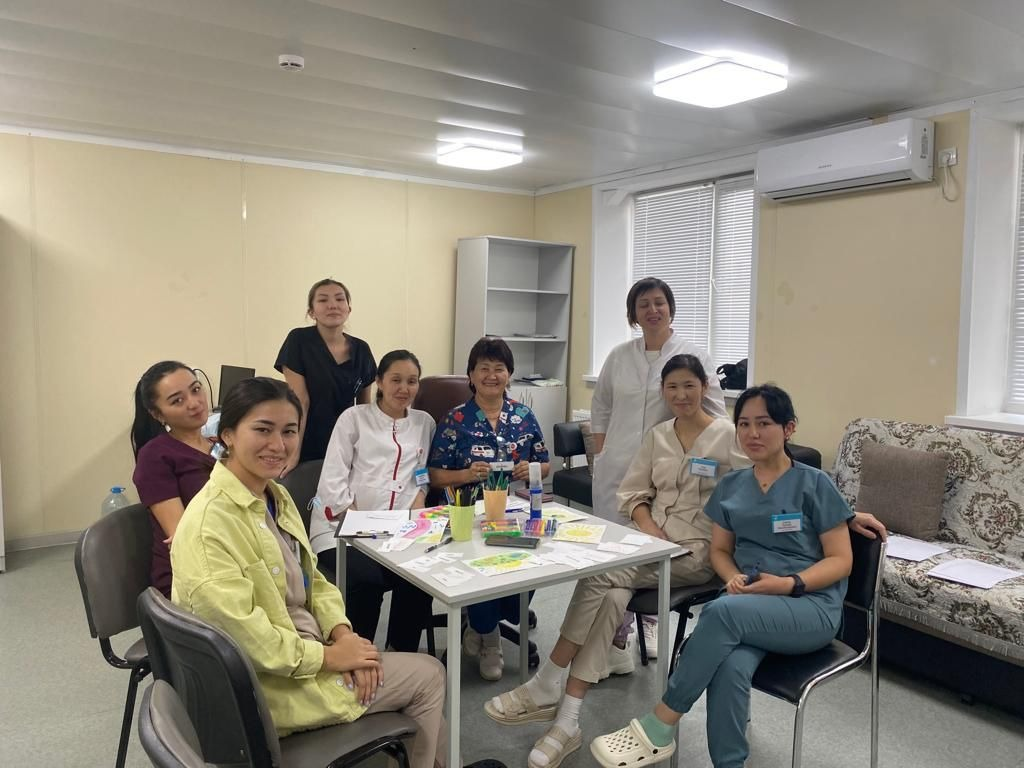 УЧАСТНИК № 1                      Оқаева Айым Серікқызы КГП на ПХВ «Областная инфекционная больница» г.Талдыкорган
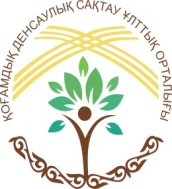 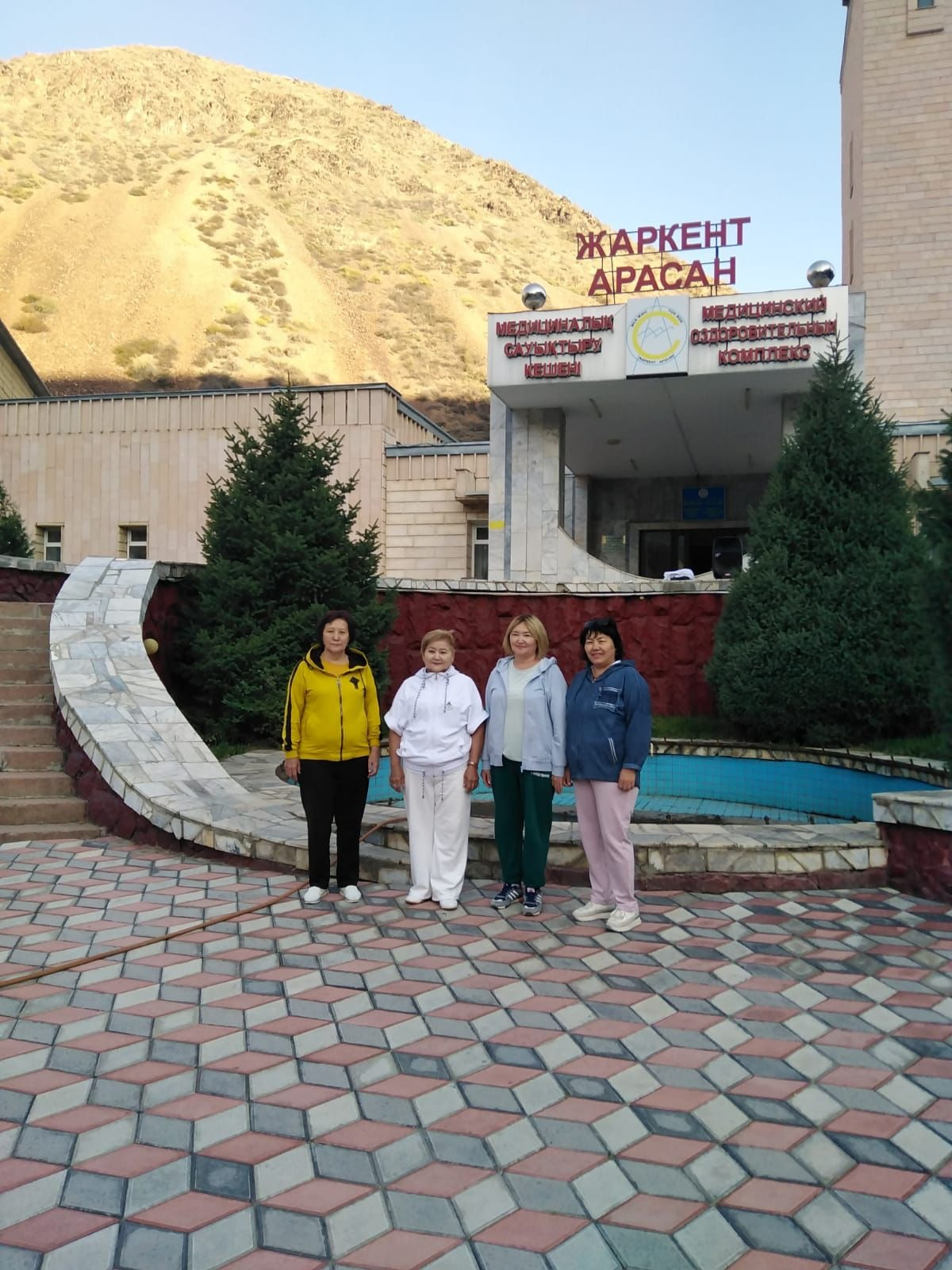 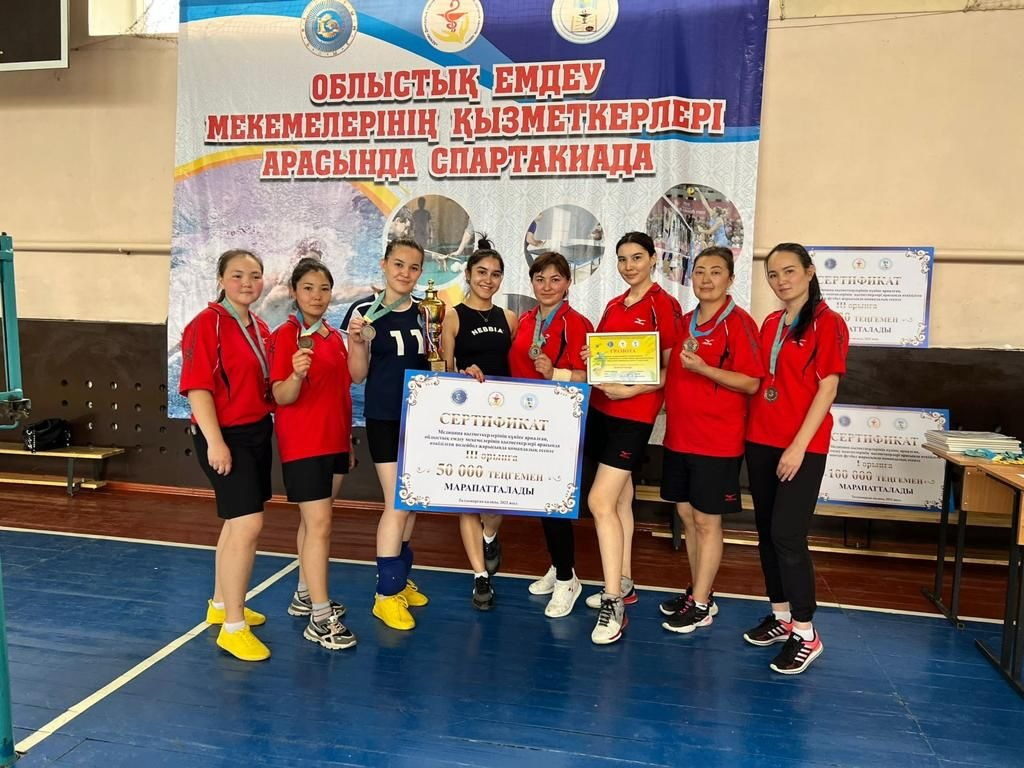 УЧАСТНИК № 1                      Оқаева Айым Серікқызы КГП на ПХВ «Областная инфекционная больница» г.Талдыкорган
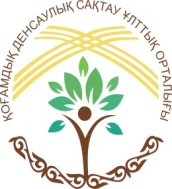 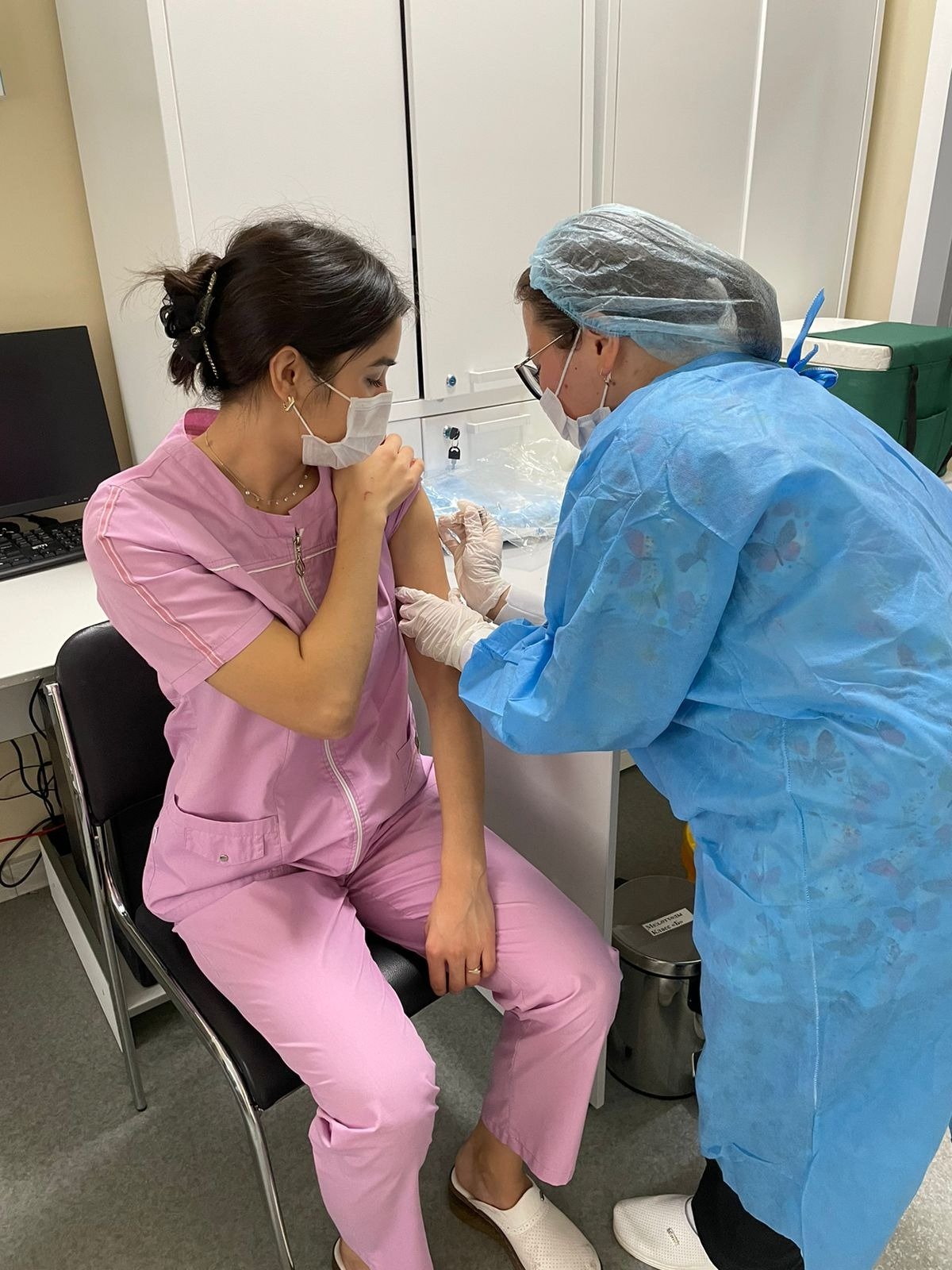 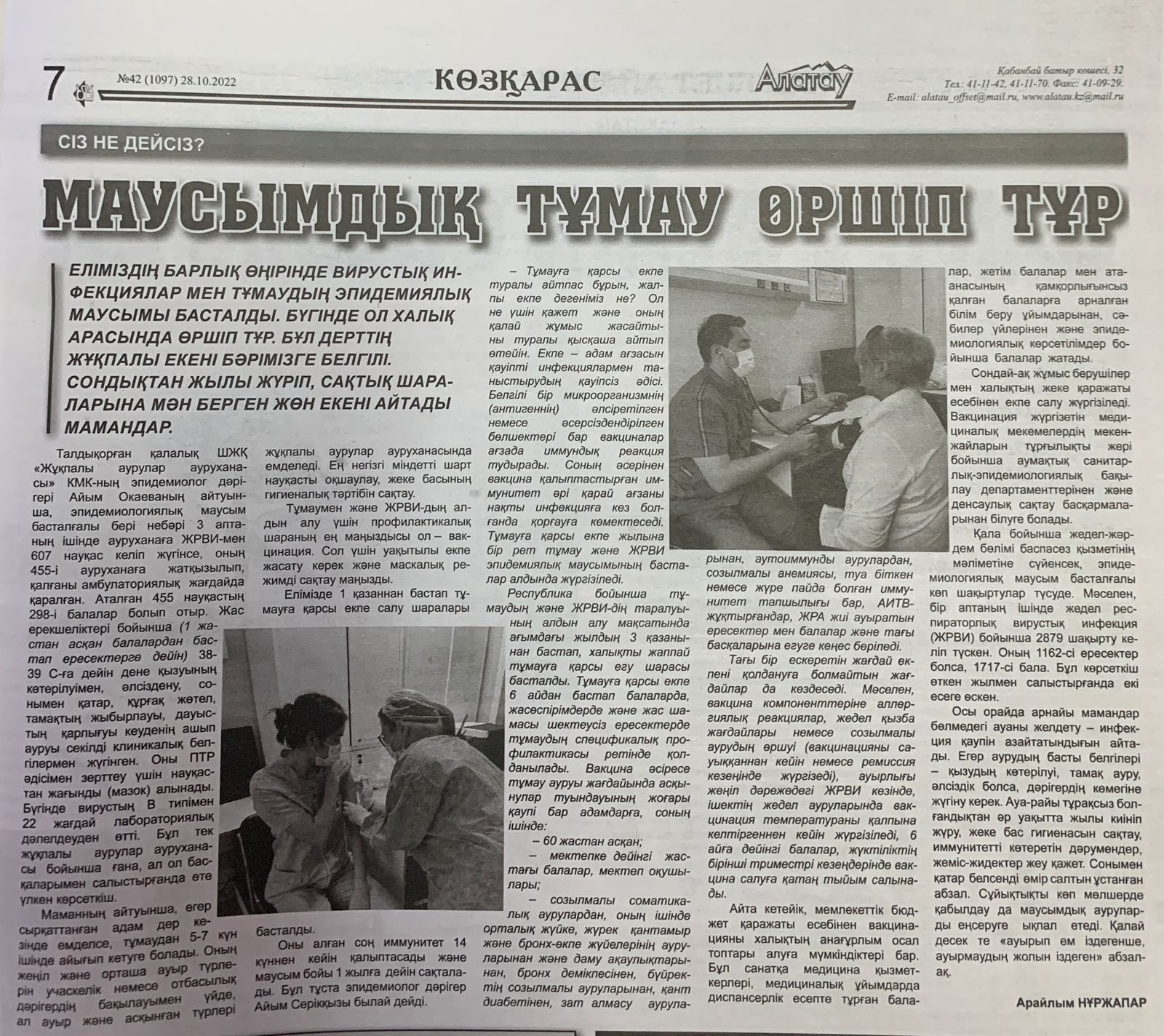 УЧАСТНИК № 1                      Оқаева Айым Серікқызы КГП на ПХВ «Областная инфекционная больница» г.Талдыкорган
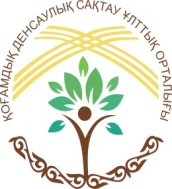 Вывод по проведенной полевой работе на 1 этапе обучения: 
Данная работа напомнила нам о важности охраны здоровья медицинских работников. 
В ходе исполнения, благодаря разработанному перспективному плану, мы четко определили наши дальнейшие действия с указанными сроками и отметкой об исполнении. Что послужило проведению мероприятий по укреплению здоровья персонала больницы. 
Расширение направлений командной работы.
ПОЛЕВОЕ  ЗАДАНИЕ                                                     ГРУППА №6  УЧАСТНИК № 1                      Оқаева Айым Серікқызы КГП на ПХВ «Областная инфекционная больница» г.Талдыкорган
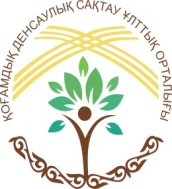 Во время исполнения полевой работы нами 17-18 ноября была проведена самооценка мероприятий по ПИИК. Инструмент ВОЗ IPCAF. 
По результату самооценки были выявлены направления ПИИК, требующие улучшения. 
На основании проведенной оценки нами был разработан план по улучшению выбранного раздела.
ПОЛЕВОЕ  ЗАДАНИЕ                                                     ГРУППА №6  УЧАСТНИК № 1                      Оқаева Айым Серікқызы КГП на ПХВ «Областная инфекционная больница» г.Талдыкорган
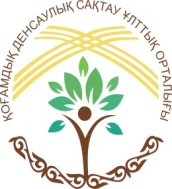 IPCAF – это структурированная анкета, состоящая из вопросов закрытого типа (не предполагает развернутый самостоятельный ответ) с соответствующей системой бальной оценки. Она в первую очередь предназначена для самостоятельного заполнения в медицинском учреждении (т. е. для самооценки), но может также использоваться для совместных оценок при тщательном обсуждении внешними экспертами (например, Министерством здравоохранения, ВОЗ или другими заинтересованными сторонами) и персоналом учреждения. Данный инструмент предназначен для учреждений неотложной медицинской помощи, но может быть использован и в других медицинских учреждениях стационарного типа.
https://cdn.who.int/media/docs/default-source/integrated-health-services-(ihs)/core-components/ipcaf-russian.pdf?sfvrsn=451c53ef_4
ПОЛЕВОЕ  ЗАДАНИЕ                                                     ГРУППА №6  УЧАСТНИК № 1                      Оқаева Айым Серікқызы КГП на ПХВ «Областная инфекционная больница» г.Талдыкорган
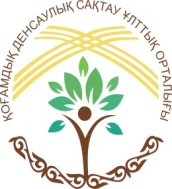 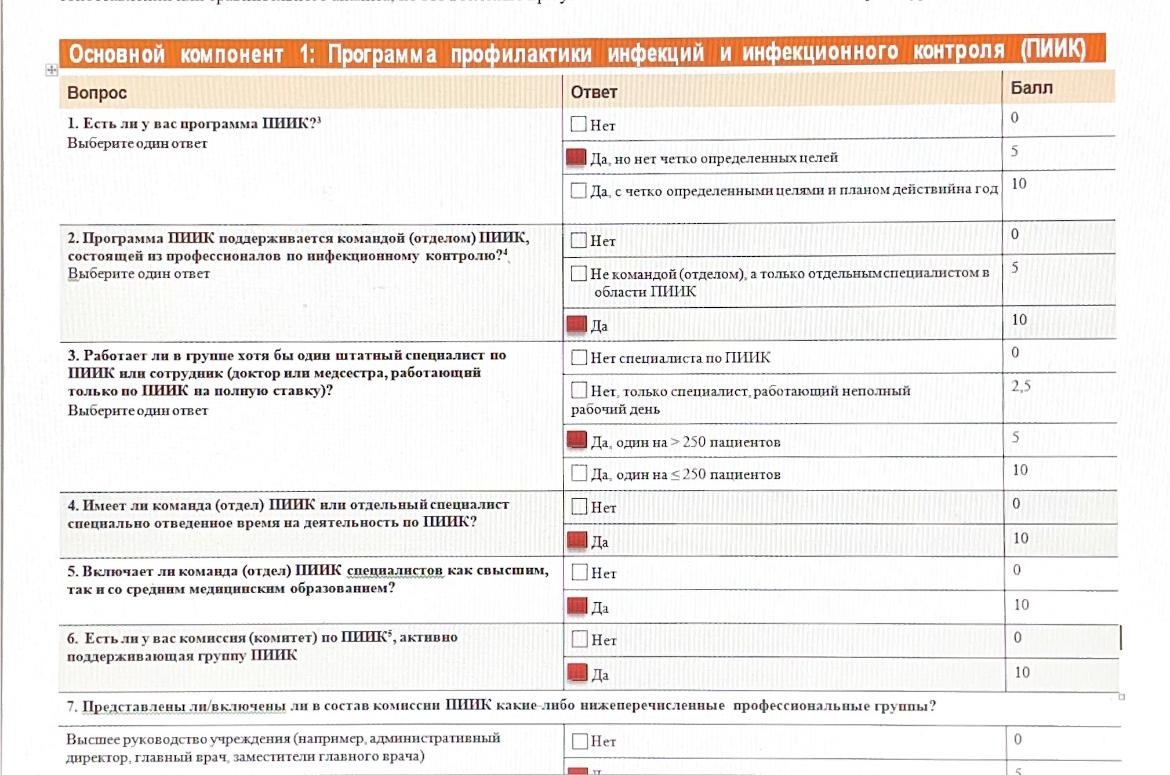 ПОЛЕВОЕ  ЗАДАНИЕ                                                     ГРУППА №6  УЧАСТНИК № 1                      Оқаева Айым Серікқызы КГП на ПХВ «Областная инфекционная больница» г.Талдыкорган
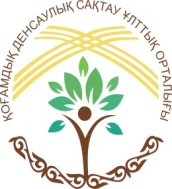 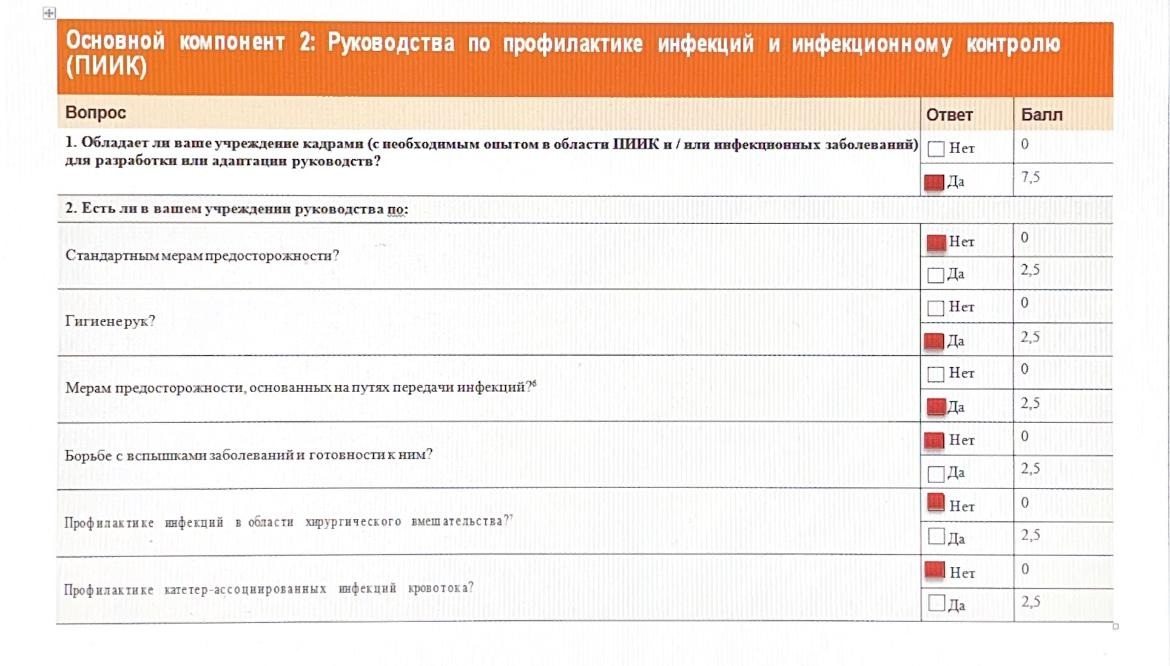 ПОЛЕВОЕ  ЗАДАНИЕ                                                     ГРУППА №6  УЧАСТНИК № 1                      Оқаева Айым Серікқызы КГП на ПХВ «Областная инфекционная больница» г.Талдыкорган
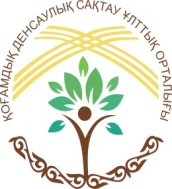 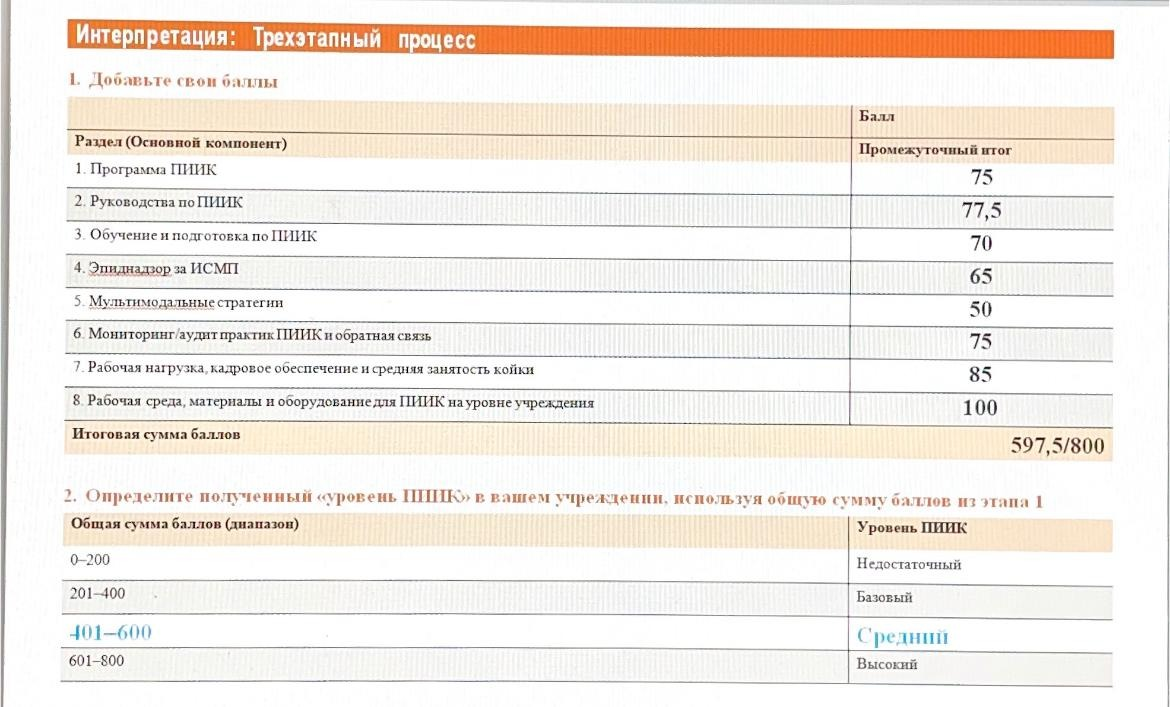 Система оценки мероприятий по профилактике инфекций и инфекционного контроля на уровне «Областной инфекционной больницы» г. Талдыкорган
УЧАСТНИК № 1                      Оқаева Айым Серікқызы КГП на ПХВ «Областная инфекционная больница» г.Талдыкорган
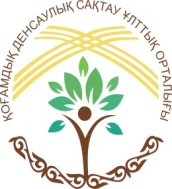 Оценка и анализ по каждому пункту. Выявление слабых сторон и пробелов.

Основной компонент 1: Программа профилактики инфекции и инфекционного контроля.
1 пункт. Есть ли у вас программа ПИИК? Ответ: Да, но нет четко определенных целей – 5 баллов из 10.
7 пункт. Представлены ли/включены ли в состав комиссии ПИИК представители администрации по управлению инфраструктурой учреждения (например, по биобезопасности, отходам и те, кто занимается вопросами воды, санитарии и гигиены [WASH])? Ответ: нет – 0 баллов. 
9 пункт. Ведет ли высшее руководство учреждения целенаправленную политику поддержки программы ПИИК через выделенный бюджет специально для программы ПИИК (то есть охватывающим деятельность ПИИК, включая заработную плату)? Ответ: нет – 0 баллов.
УЧАСТНИК № 1                      Оқаева Айым Серікқызы КГП на ПХВ «Областная инфекционная больница» г.Талдыкорган
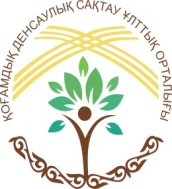 Оценка и анализ по каждому пункту. Выявление слабых сторон и пробелов.

Основной компонент 1: Программа профилактики инфекции и инфекционного контроля.
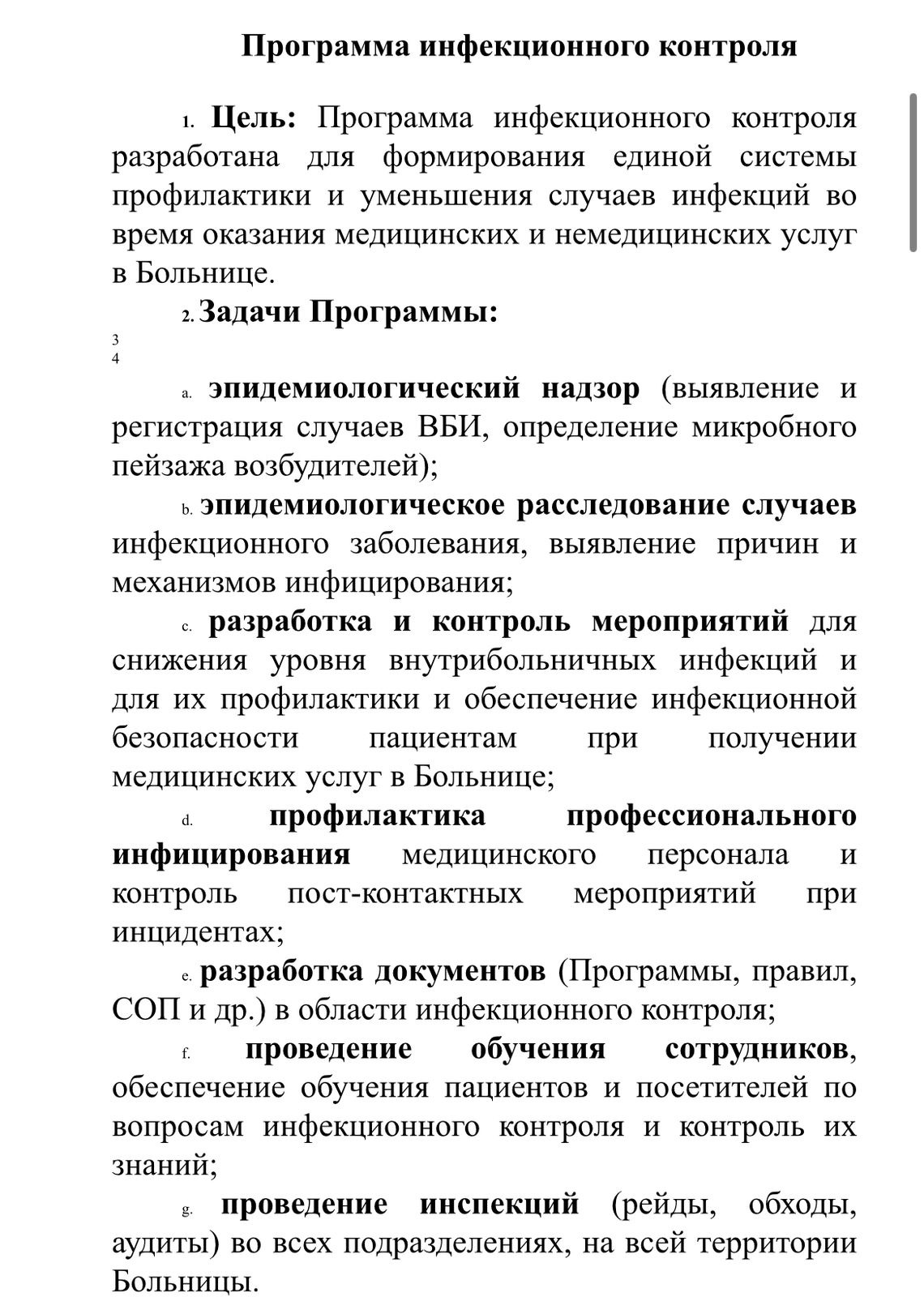 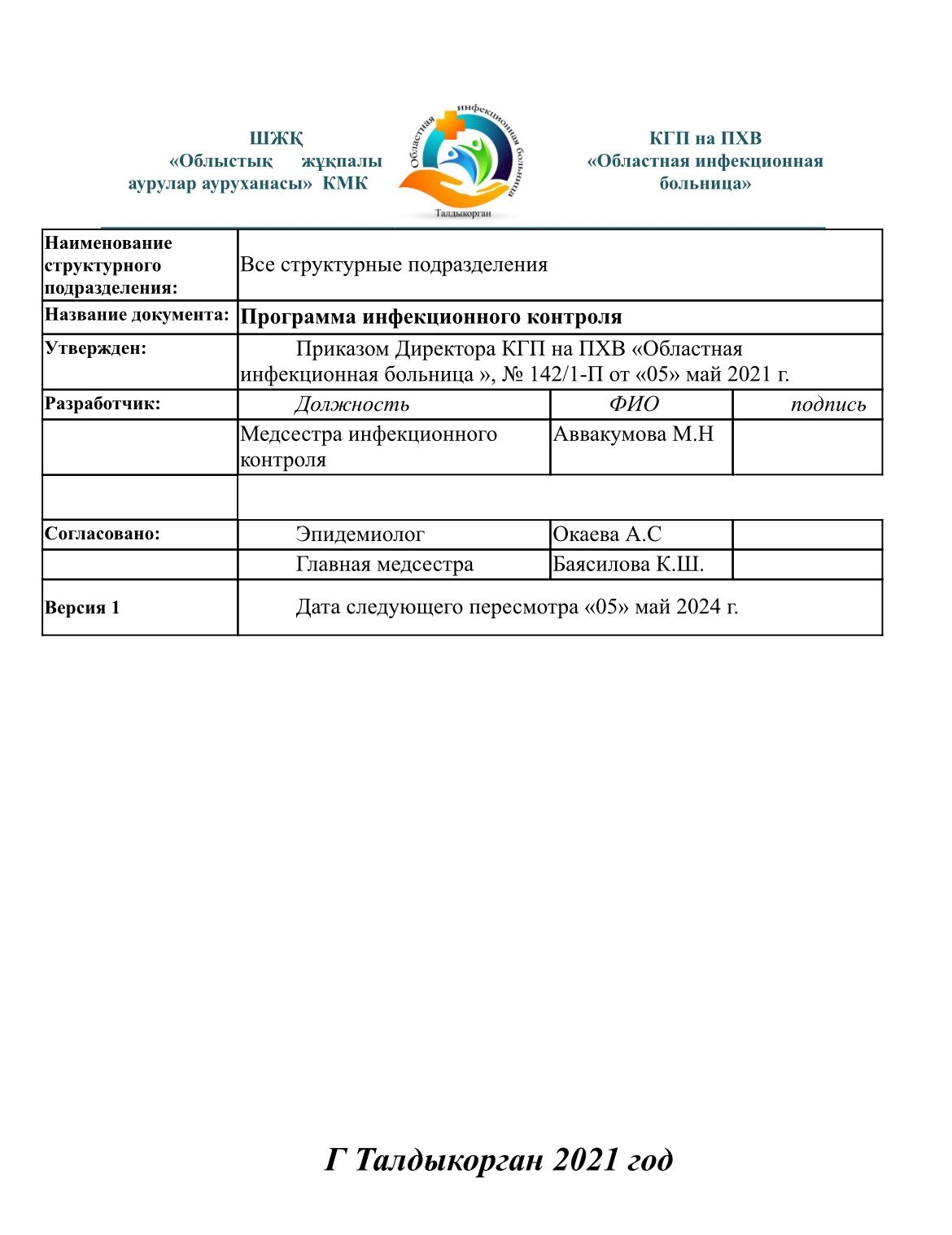 УЧАСТНИК № 1                      Оқаева Айым Серікқызы КГП на ПХВ «Областная инфекционная больница» г.Талдыкорган
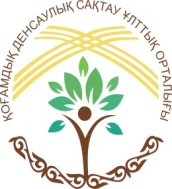 Оценка и анализ по каждому пункту. Выявление слабых сторон и пробелов.

Основной компонент 2: Руководства по профилактике инфекций и инфекционному контролю (ПИИК)
2 пункт. Есть ли в вашем учреждении руководства по: Стандартным мерам предосторожности; Борьбе с вспышками заболеваний и готовности к ним; Профилактике инфекций в области хирургического вмешательства; Профилактике катетер-ассоциированных инфекций кровотока; Профилактике катетер-ассоциированных инфекций мочевыводящих путей; Профилактике внутрибольничной пневмонии всех видов, включая вентилятор-ассоциированную пневмонию; Рациональному использованию антибиотиков??? Ответ: нет – 0 баллов.
УЧАСТНИК № 1                      Оқаева Айым Серікқызы КГП на ПХВ «Областная инфекционная больница» г.Талдыкорган
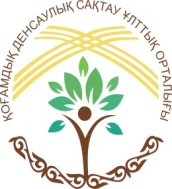 Оценка и анализ по каждому пункту. Выявление слабых сторон и пробелов.

Основной компонент 3: Обучение и подготовка в области профилактики инфекций и инфекционного контроля (ПИИК)
2 пункт. Есть ли дополнительный персонал, не относящийся к ПИИК, обладающий достаточными навыками для выполнения функций преподавателей и наставников (например, специально подготовленные медсестры, врачи, кураторы)? Ответ: нет – 0 баллов 
6 пункт. Как проходят обучение медицинские работники и другой персонал? Ответ: Используется только письменная информация и / или устное обучение и / или дистанционное обучение – 5 баллов из 10. 
9 пункт. Существует ли специальная подготовка по ПИИК для пациентов или членов семьи с целью минимизации риска инфекций, связанных с оказанием медицинской помощи (например, пациентов со сниженным иммунитетом, пациентов с инвазивными устройствами, пациентов с инфекциями с множественной лекарственной устойчивостью)?                            Ответ: нет – 0 баллов.
УЧАСТНИК № 1                      Оқаева Айым Серікқызы КГП на ПХВ «Областная инфекционная больница» г.Талдыкорган
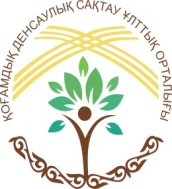 Оценка и анализ по каждому пункту. Выявление слабых сторон и пробелов.

Основной компонент 4: Эпиднадзор за инфекциями, связанными с оказанием медицинской помощи (ИСМП)
6 пункт. Проводится ли в вашем учреждении эпиднадзор за: Инфекциями в области хирургического вмешательства, Инфекциями, связанными с постановкой устройств (например, катетер-ассоциированные инфекции мочевых путей, инфекции кровотока, связанные с центральным катетером, инфекции кровотока, связанные с периферическим катетером, вентилятор- ассоциированная пневмония)? Ответ: нет – 0 баллов. 
8 пункт. Используете ли вы надежные показатели для эпиднадзора ( числитель и знаменатель в соответствии с международными определениями [например, CDC NHSN/ECDC]15 или, если они адаптированы, базируется ли адаптация на доказательных данных и консультациях экспертов?                   Ответ: нет – 0 баллов. 
9 пункт. Используете ли вы стандартизированные методы сбора данных (например, активное проспективное эпидемиологическое наблюдение ) в соответствии с международными протоколами эпиднадзора (например, CDC NHSN/ECDC) или, если они адаптированы, базируется ли адаптация на доказательных данных и консультациях экспертов? Ответ: нет – 0 баллов.
УЧАСТНИК № 1                      Оқаева Айым Серікқызы КГП на ПХВ «Областная инфекционная больница» г.Талдыкорган
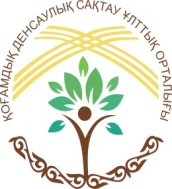 Оценка и анализ по каждому пункту. Выявление слабых сторон и пробелов.

Основной компонент 4: Эпиднадзор за инфекциями, связанными с оказанием медицинской помощи (ИСМП)
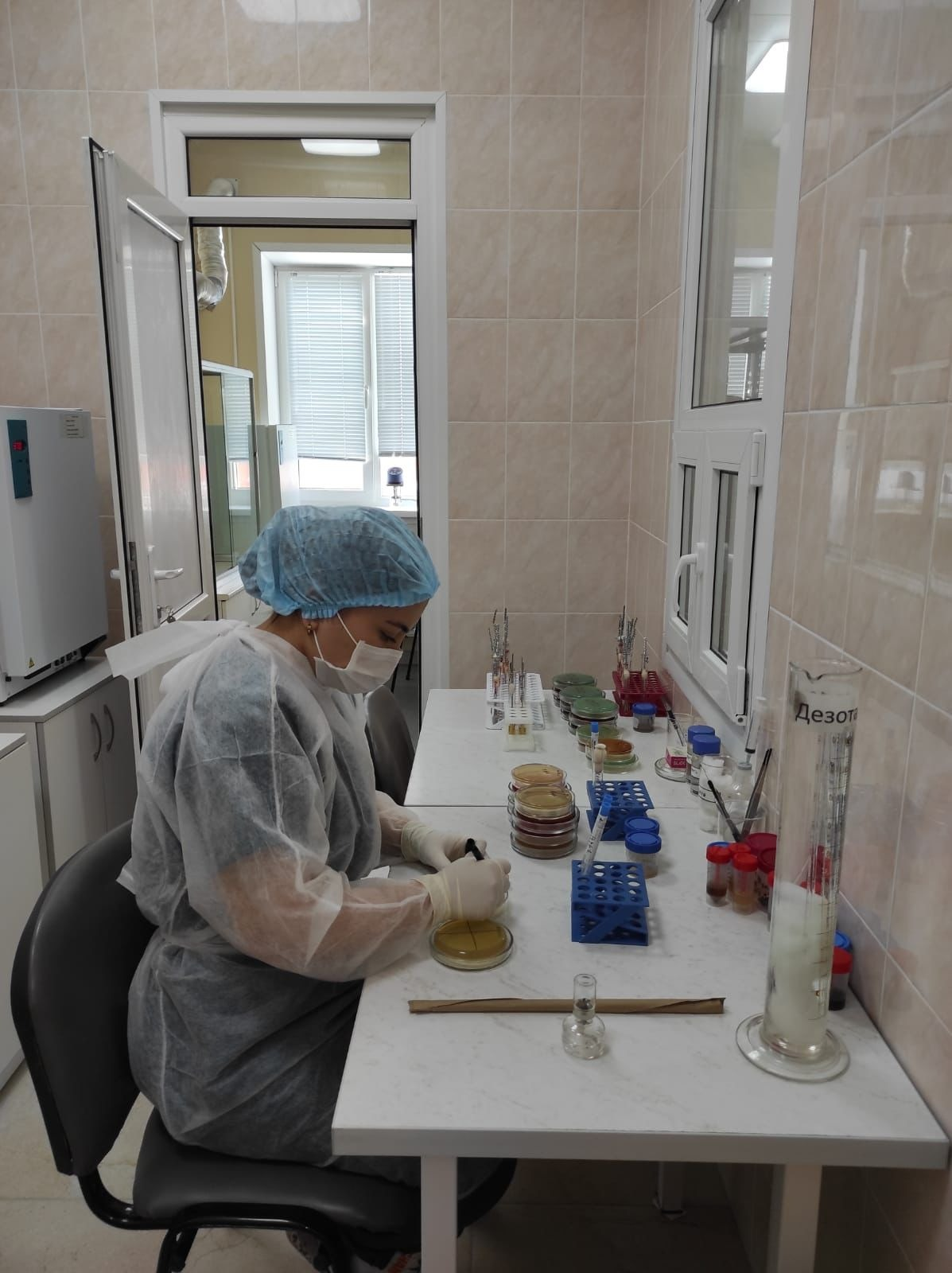 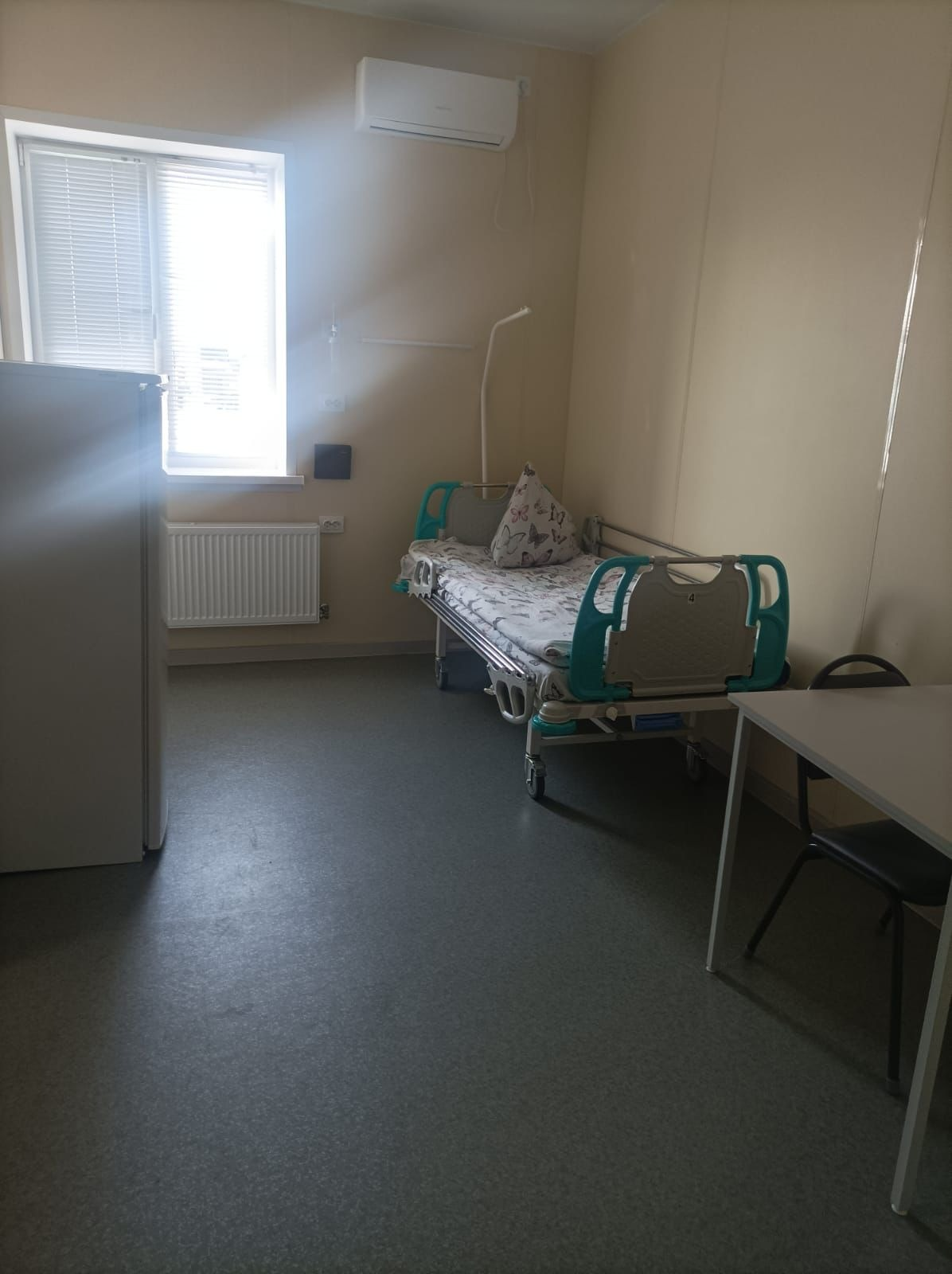 УЧАСТНИК № 1                      Оқаева Айым Серікқызы КГП на ПХВ «Областная инфекционная больница» г.Талдыкорган
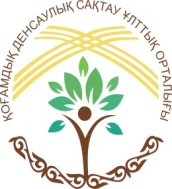 Оценка и анализ по каждому пункту. Выявление слабых сторон и пробелов.

Основной компонент 5: Мультимодальные стратегии16 внедрения мероприятий по профилактике инфекции и инфекционному контролю (ПИИК)
2 пункт. Включают ли ваши мультимодальные стратегии какие-либо или все из следующих элементов: Принимаются меры для обеспечения необходимой инфраструктуры и постоянного наличия ресурсов, Используется только письменная информация и / или устное обучение и / или дистанционное обучение – 5 баллов из 10

3 пункт. Используется ли мультидисциплинарная группа специалистов для реализации мультимодальных стратегий ПИИК? Ответ: нет – 0 баллов. 

4 пункт. Регулярно ли вы связываетесь с коллегами из отдела повышения качества медицинской помощи и безопасности пациентов для разработки и реализации мультимодальных стратегий ПИИК?Ответ: нет – 0 баллов.
УЧАСТНИК № 1                      Оқаева Айым Серікқызы КГП на ПХВ «Областная инфекционная больница» г.Талдыкорган
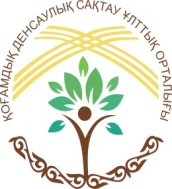 Оценка и анализ по каждому пункту. Выявление слабых сторон и пробелов

Основной компонент 6: Мониторинг/аудит практик ПИИК и обратная связь
2 пункт. Имеется ли у вас четкий план мониторинга с четкими целями, задачами и мероприятиями (включая инструменты для систематического сбора данных)?              Ответ: нет – 0 баллов. 

8 пункт. Оцениваете ли вы показатели культуры безопасности в вашем учреждении (например, с помощью других опросников, таких как HSOPSC, SAQ, PSCHO, HSC22)? Ответ: нет – 0 баллов.
УЧАСТНИК № 1                      Оқаева Айым Серікқызы КГП на ПХВ «Областная инфекционная больница» г.Талдыкорган
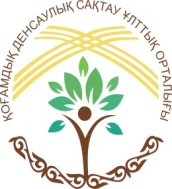 Оценка и анализ по каждому пункту. Выявление слабых сторон и пробелов

Основной компонент 7: Рабочая нагрузка, кадровое обеспечение и средняя занятость койки
1 пункт. Оценивается ли в вашем учреждении уровень кадрового обеспечения в соответствии с загруженностью пациентами с использованием национальных стандартов или стандартного инструмента оценки кадровых потребностей, такого как WHO Workload indicators of staffing need? Ответ: нет – 0 баллов. 

7 пункт. Соответствует ли расстояние между койками пациентов рекомендованному > 1 метр в вашем учреждении? Ответ: Да, но только в некоторых отделениях –  5 баллов из 15.
УЧАСТНИК № 1                      Оқаева Айым Серікқызы КГП на ПХВ «Областная инфекционная больница» г.Талдыкорган
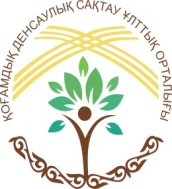 Оценка и анализ по каждому пункту. Выявление слабых сторон и пробелов

Основной компонент 8: Рабочая среда, материалы и оборудование для ПИИК на уровне учреждения
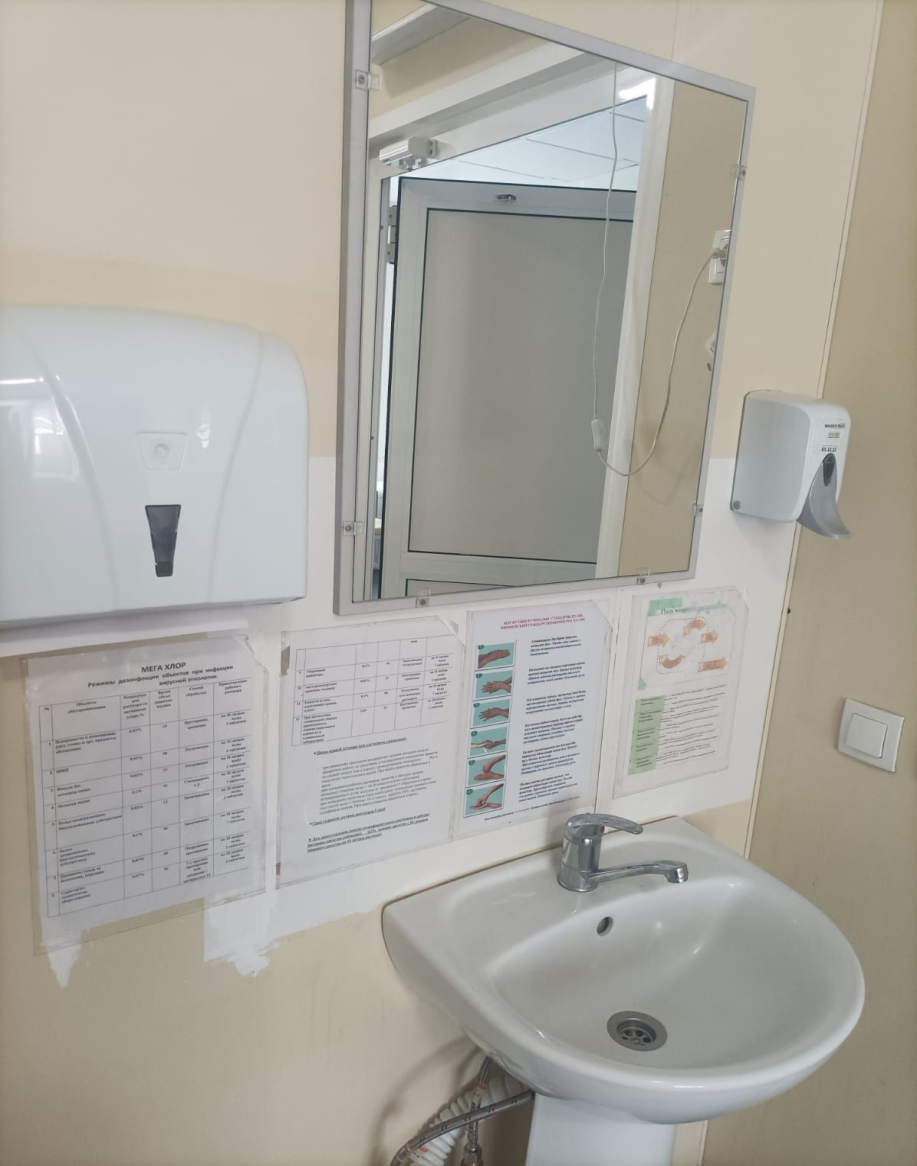 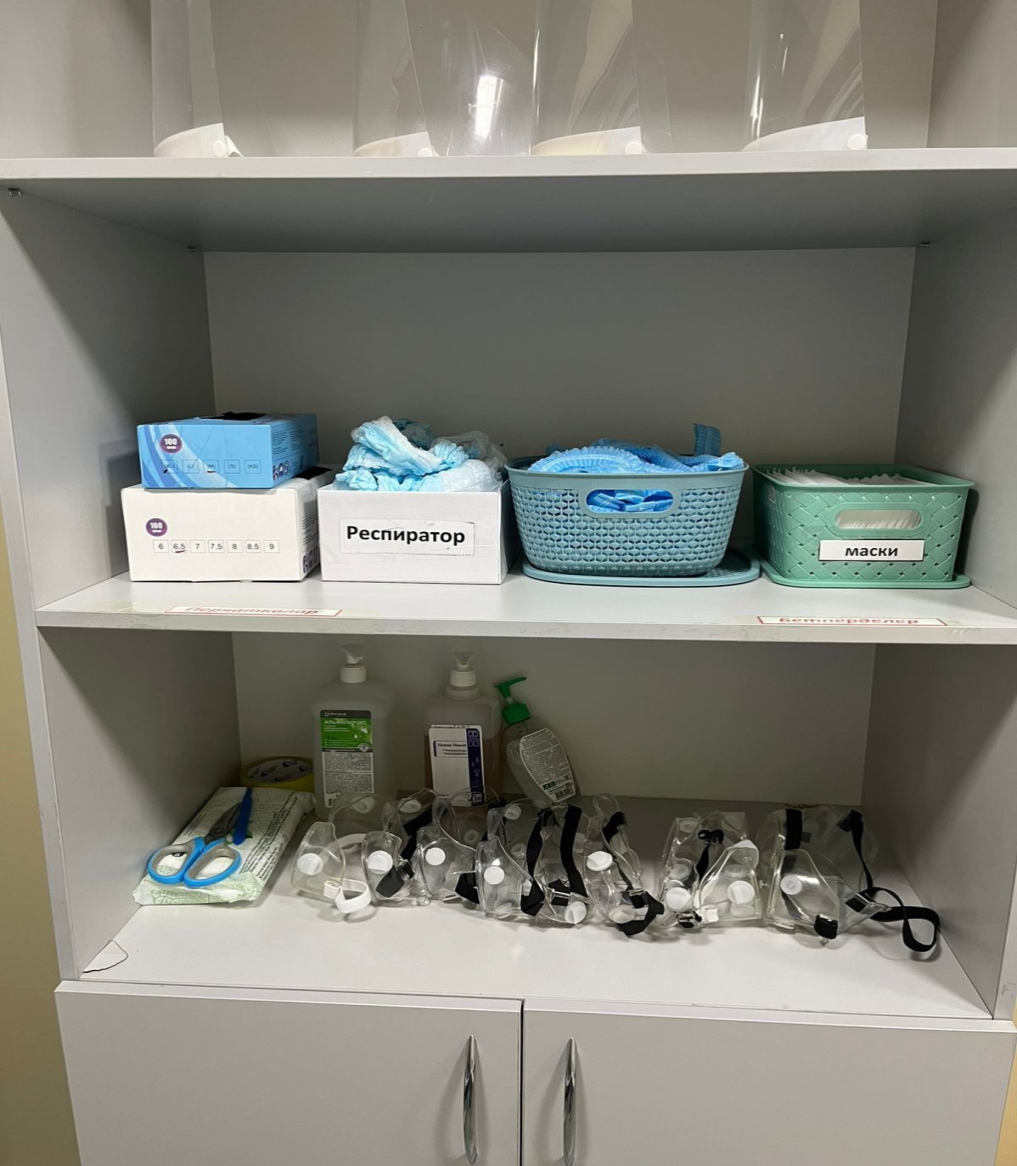 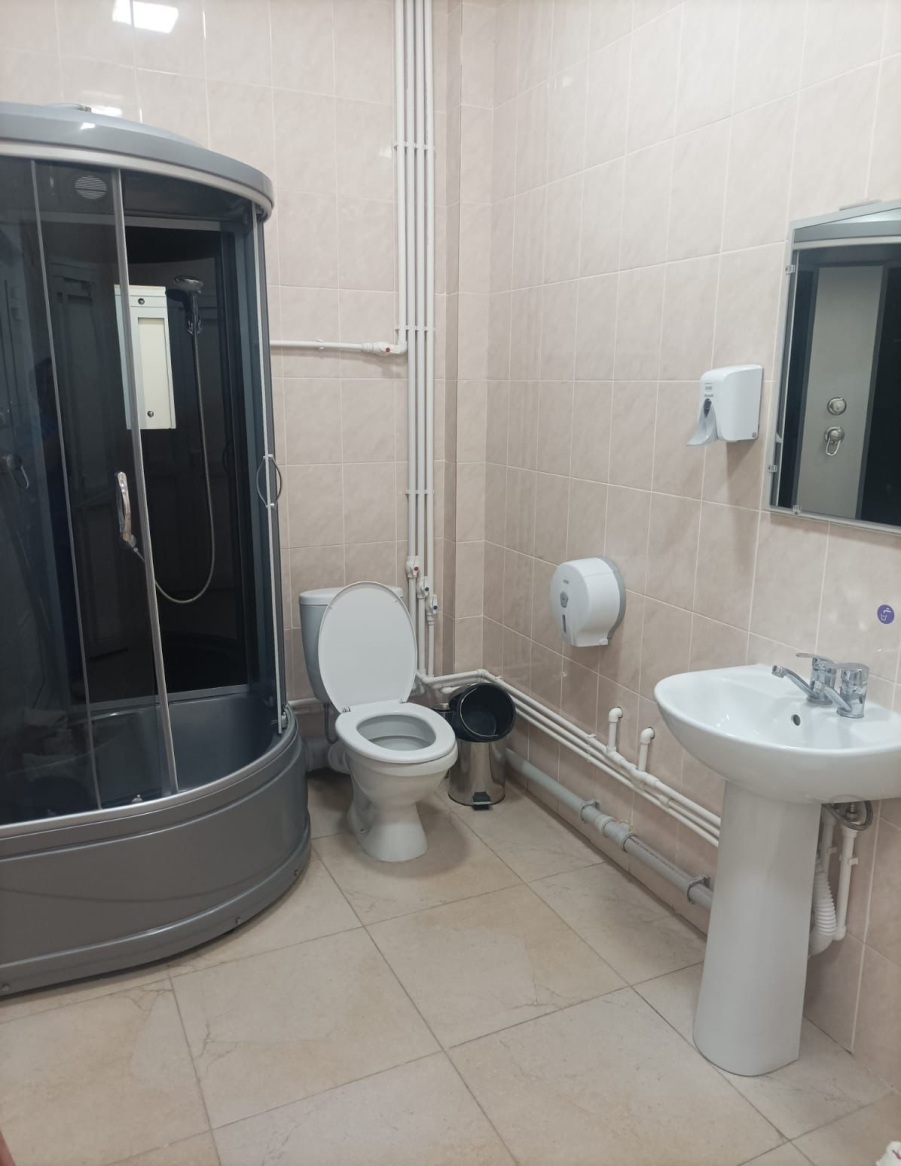 ПОЛЕВОЕ  ЗАДАНИЕ                                                     ГРУППА №6  УЧАСТНИК № 1                      Оқаева Айым Серікқызы КГП на ПХВ «Областная инфекционная больница» г.Талдыкорган
План 
мероприятий по улучшении данной оценки по ПИИК
ПОЛЕВОЕ  ЗАДАНИЕ                                                     ГРУППА №6  УЧАСТНИК № 1                      Оқаева Айым Серікқызы КГП на ПХВ «Областная инфекционная больница» г.Талдыкорган
План 
мероприятий по улучшении данной оценки по ПИИК
ПОЛЕВОЕ  ЗАДАНИЕ                                                     ГРУППА №6  УЧАСТНИК № 1                      Оқаева Айым Серікқызы КГП на ПХВ «Областная инфекционная больница» г.Талдыкорган
План 
мероприятий по улучшении данной оценки по ПИИК
ПОЛЕВОЕ  ЗАДАНИЕ                                                     ГРУППА №6  УЧАСТНИК № 2 Катенова Сауле Шакировна ГКП на ПХВ «Городская детская клиническая больница» УЗ г.Шымкент
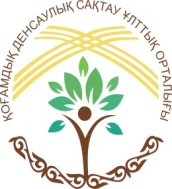 ПОЛЕВОЕ  ЗАДАНИЕ                                                     ГРУППА №6  УЧАСТНИК № 2  Катенова Сауле Шакировна ГКП на ПХВ «Городская детская клиническая больница» УЗ г.Шымкент
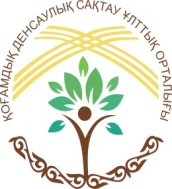 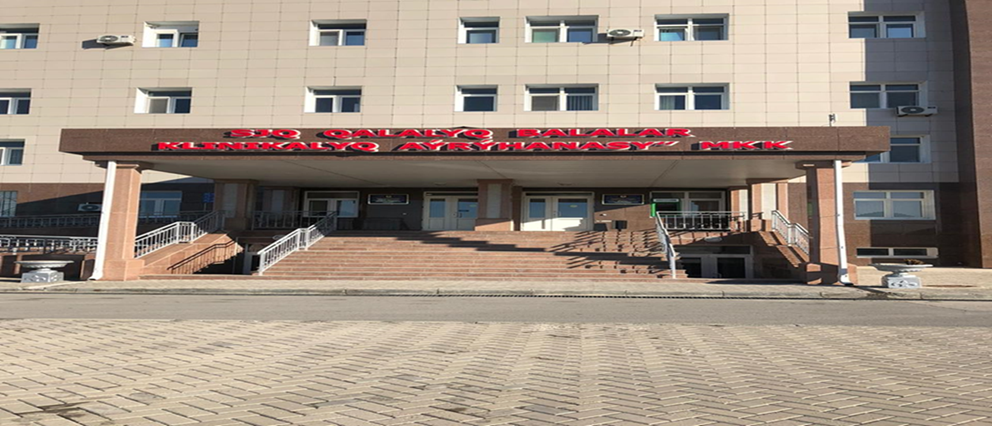 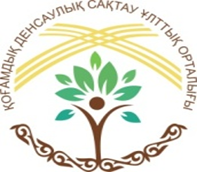 полевое задание                                                                 ГРУППА №6УЧАСТНИК № 2 Катенова Сауле Шакировна ГКП на ПХВ «Городская детская клиническая больница» УЗ г.Шымкент
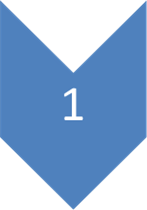 Полевая  работа, группа №7
«Стандартные меры предосторожности. Оценка рисков, с разработкой плана по улучшению мер предосторожности»
Тема: «Разработать  стандартные  меры  предосторожности  направленный на  снижение  риска  передачи  воздушно-капельных  инфекции»

Внедрена: Пояснение к использованию вывесок на дверях палат пациентов о контактных мерах предосторожности (КМП) для медицинского персонала
:
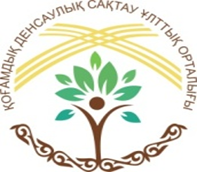 Пояснение к использованию вывесок на дверях палат пациентов о контактных мерах предосторожности (КМП) для медицинского персонала
ПОЛЕВОЕ  ЗАДАНИЕ                                                     ГРУППА №6  УЧАСТНИК № 2 Катенова Сауле Шакировна ГКП на ПХВ «Городская детская клиническая больница» УЗ г.Шымкент
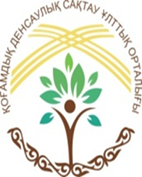 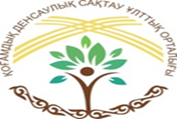 ПОЛЕВОЕ  ЗАДАНИЕ                                                     ГРУППА №6  УЧАСТНИК № 2 Катенова Сауле Шакировна ГКП на ПХВ «Городская детская клиническая больница» УЗ г.Шымкент
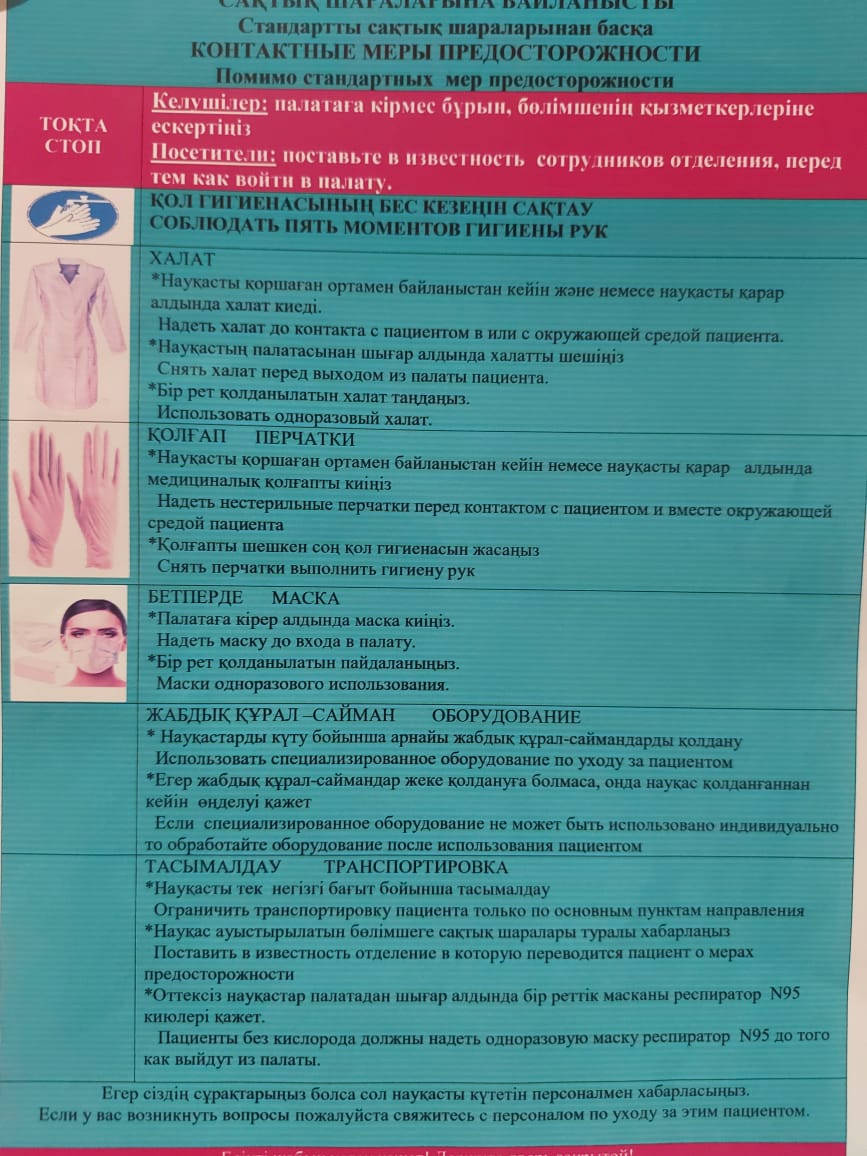 ПОЛЕВОЕ  ЗАДАНИЕ                                                     ГРУППА №6  УЧАСТНИК № 2 Катенова Сауле Шакировна ГКП на ПХВ «Городская детская клиническая больница» УЗ г.Шымкент
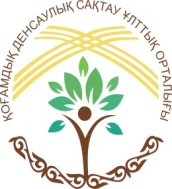 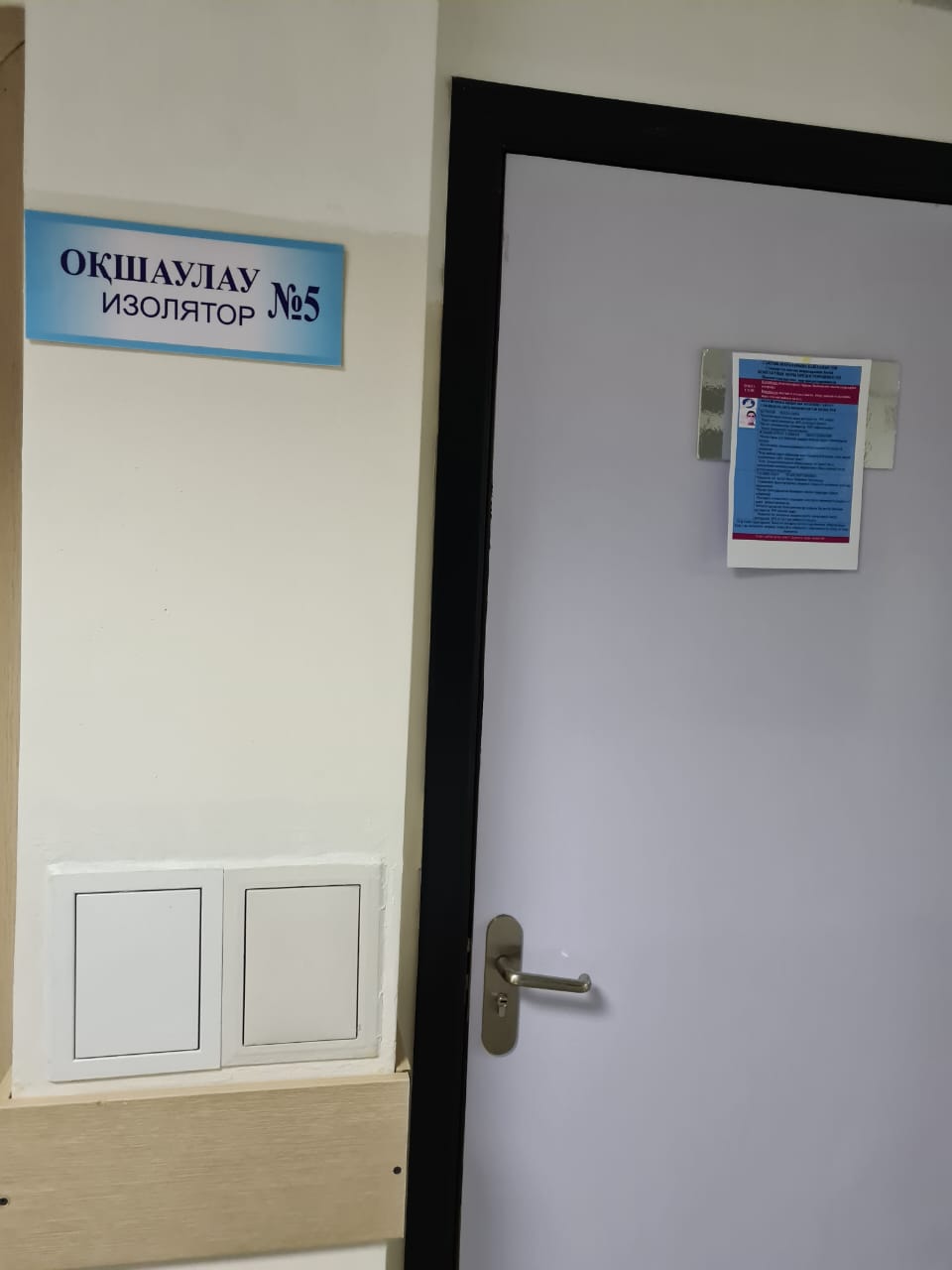 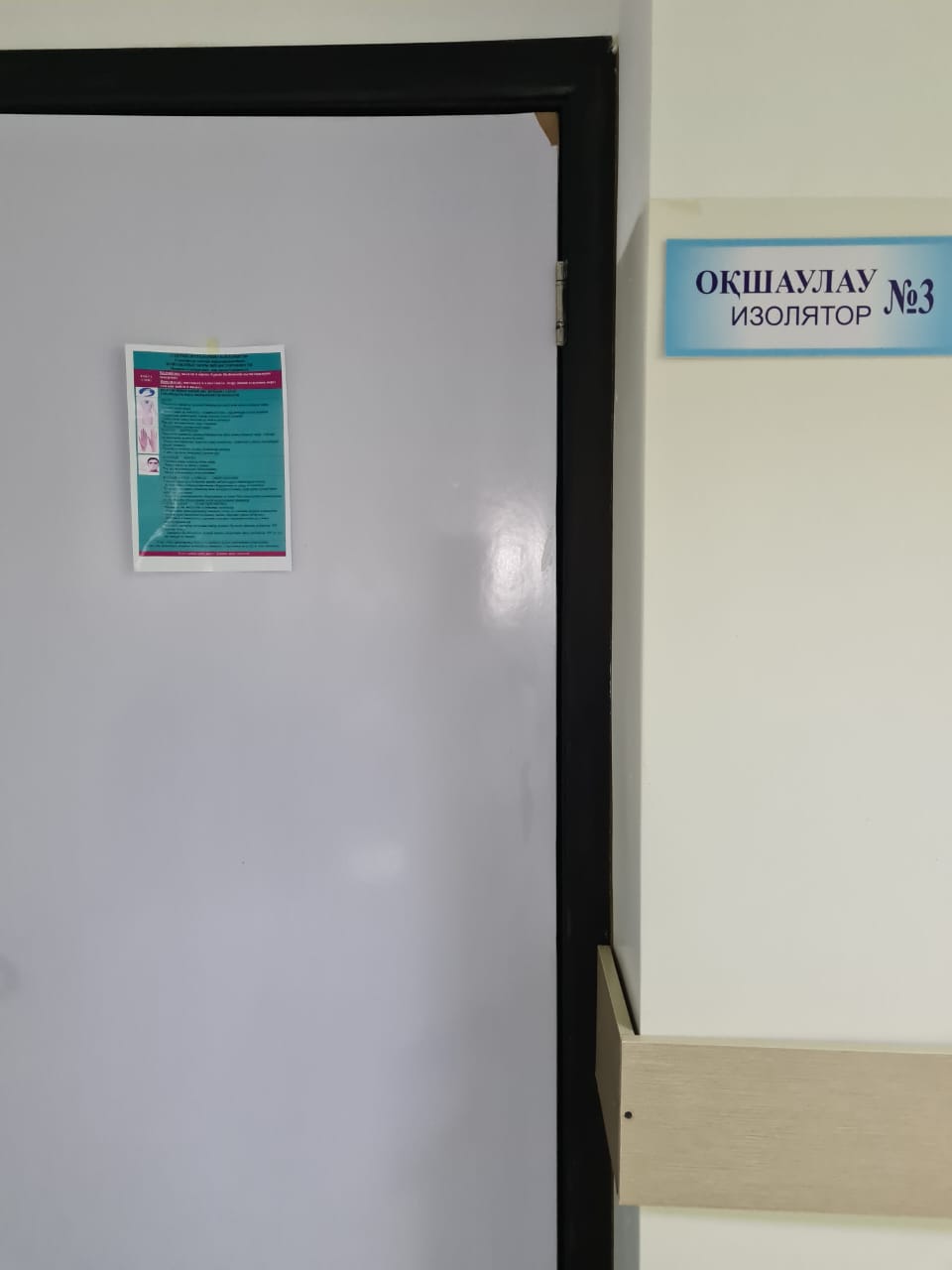 ПОЛЕВОЕ  ЗАДАНИЕ                                                     ГРУППА №6  УЧАСТНИК № 2 Катенова Сауле Шакировна ГКП на ПХВ «Городская детская клиническая больница» УЗ г.Шымкент
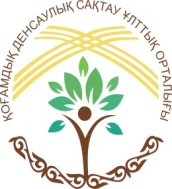 ПОЛЕВОЕ  ЗАДАНИЕ                                                     ГРУППА №6  УЧАСТНИК № 2 Катенова Сауле Шакировна ГКП на ПХВ «Городская детская клиническая больница» УЗ г.Шымкент
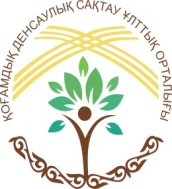 ПОЛЕВОЕ  ЗАДАНИЕ                                                    ГРУППА №6  УЧАСТНИК № 2  Катенова Сауле Шакировна ГКП на ПХВ «Городская детская клиническая больница» УЗ г.Шымкент
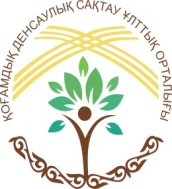 Во время исполнения полевой работы нами 17-18 ноября была проведена самооценка мероприятий по ПИИК. Инструмент ВОЗ IPCAF. 
По результату самооценки были выявлены направления ПИИК, требующие улучшения. 
На оснований проведенной оценки нами был разработан план по улучшению выбранного раздела.
ПОЛЕВОЕ  ЗАДАНИЕ                                                    ГРУППА №6  УЧАСТНИК № 2  Катенова Сауле Шакировна ГКП на ПХВ «Городская детская клиническая больница» УЗ г.Шымкент
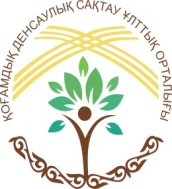 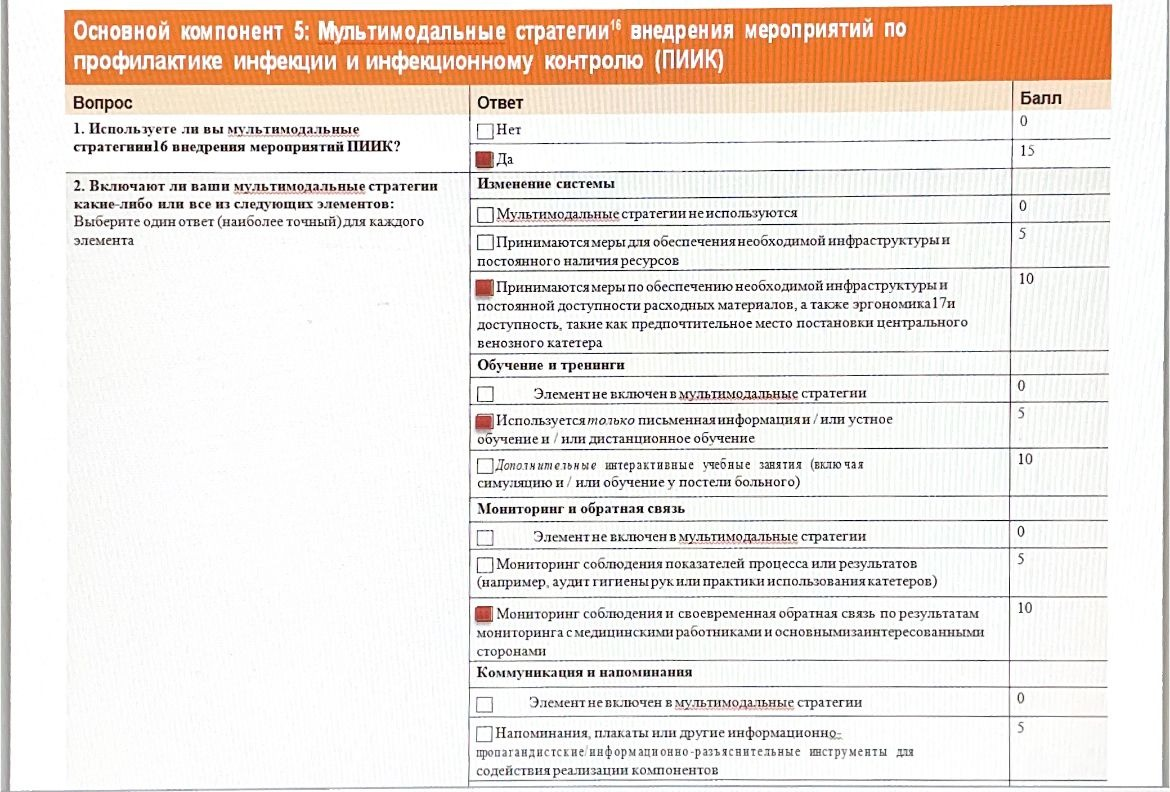 ПОЛЕВОЕ  ЗАДАНИЕ                                                    ГРУППА №6  УЧАСТНИК № 2  Катенова Сауле Шакировна ГКП на ПХВ «Городская детская клиническая больница» УЗ г.Шымкент
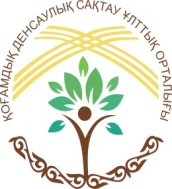 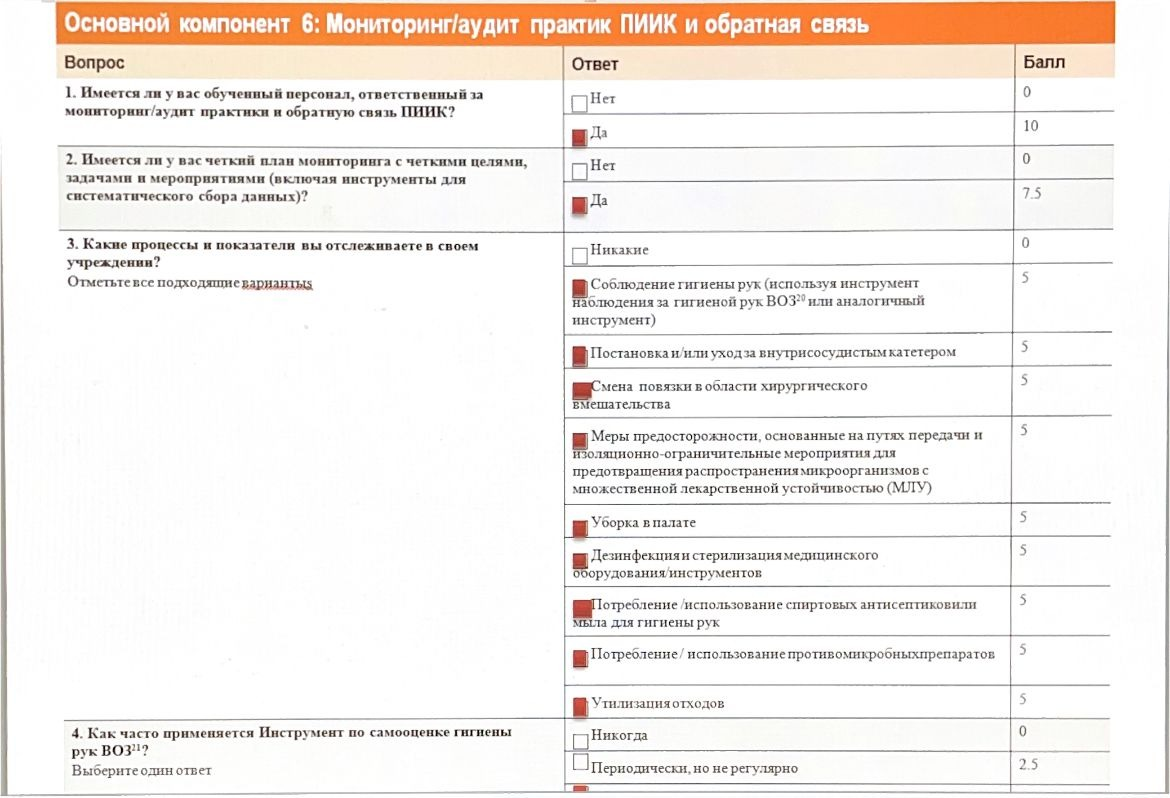 ПОЛЕВОЕ  ЗАДАНИЕ                                                    ГРУППА №6  УЧАСТНИК № 2  Катенова Сауле Шакировна ГКП на ПХВ «Городская детская клиническая больница» УЗ г.Шымкент
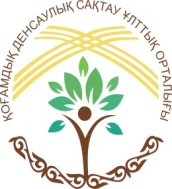 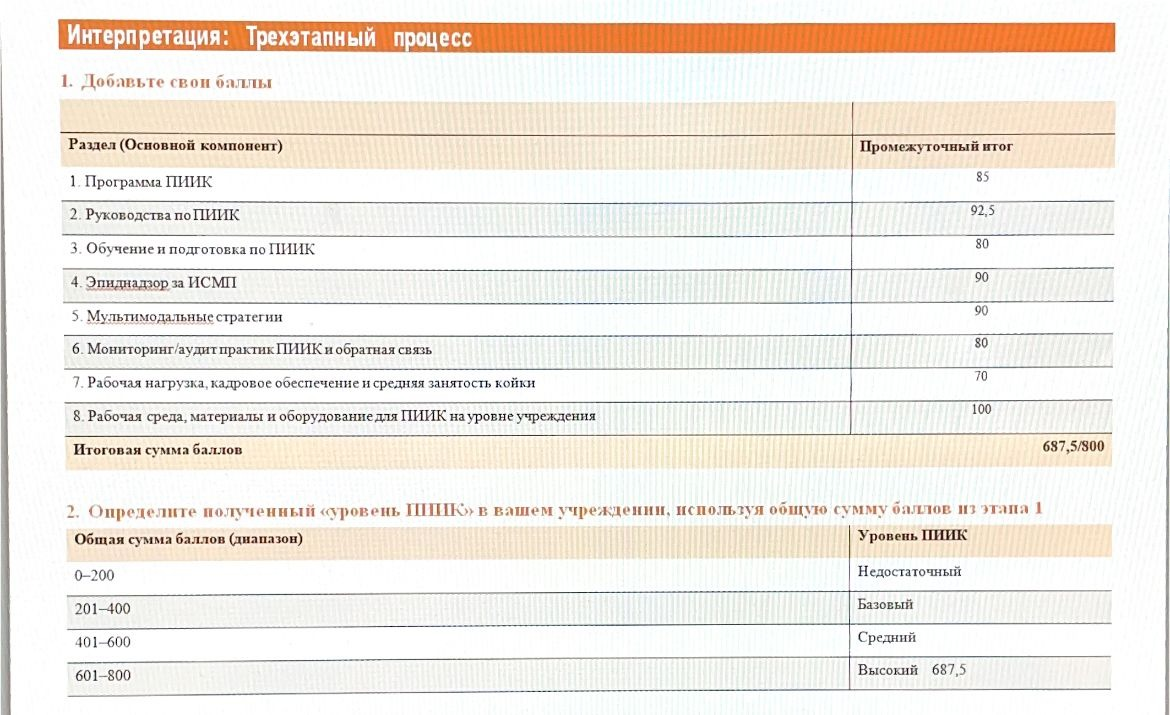 Система оценки мероприятий по профилактике инфекций и инфекционного контроля на уровне ГДКБ г. Шымкент
ПОЛЕВОЕ  ЗАДАНИЕ                                                    ГРУППА №6  УЧАСТНИК № 2  Катенова Сауле Шакировна ГКП на ПХВ «Городская детская клиническая больница» УЗ г.Шымкент
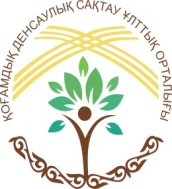 Оценка и анализ по каждому пункту. Выявление слабых сторон и пробелов.

Основной компонент 1: Программа профилактики инфекции и инфекционного контроля.
8 пункт. Есть ли у вас четко определенные цели ПИИК (то есть в конкретных критических областях)? Ответ: Да, цели ПИИК и измеряемые индикаторы результатов (т. е. соответствующие требованиям критерии улучшения)– 5 баллов из 10.
9 пункт. Ведет ли высшее руководство учреждения целенаправленную политику поддержки программы ПИИК через выделенный бюджет специально для программы ПИИК (то есть охватывающим деятельность ПИИК, включая заработную плату)? Ответ: нет – 0 баллов.
9 пункт. Ведет ли высшее руководство учреждения целенаправленную политику поддержки программы ПИИК через очевидную поддержку целей и показателей ПИИК в учреждении (например, на совещаниях исполнительного уровня, круглых столах, участии в совещаниях по заболеваемости и смертности)?             Ответ: нет – 0 баллов.
ПОЛЕВОЕ  ЗАДАНИЕ                                                    ГРУППА №6  УЧАСТНИК № 2  Катенова Сауле Шакировна ГКП на ПХВ «Городская детская клиническая больница» УЗ г.Шымкент
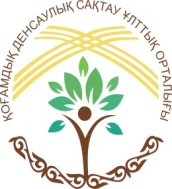 Оценка и анализ по каждому пункту. Выявление слабых сторон и пробелов.

Основной компонент 2: Руководства по профилактике инфекций и инфекционному контролю (ПИИК)
2 пункт. Есть ли в вашем учреждении руководства по: Стандартным мерам предосторожности; Профилактике распространения микроорганизмов с множественной лекарственной устойчивостью (МЛУ); Рациональному использованию антибиотиков? Ответ: нет – 0 баллов.
ПОЛЕВОЕ  ЗАДАНИЕ                                                    ГРУППА №6  УЧАСТНИК № 2  Катенова Сауле Шакировна ГКП на ПХВ «Городская детская клиническая больница» УЗ г.Шымкент
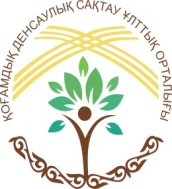 Оценка и анализ по каждому пункту. Выявление слабых сторон и пробелов.
Основной компонент 3: Обучение и подготовка в области профилактики инфекций и инфекционного контроля (ПИИК)
3 пункт. Как часто медицинские работники проходят обучение по вопросам ПИИК в вашем учреждении? Ответ: Для медицинских работников проводятся вводный инструктаж и регулярные (как минимум ежегодные, но не обязательные к посещению) ПИИК тренинги – 10 баллов из 15. 
6 пункт. Как проходят обучение медицинские работники и другой персонал? Ответ: Используется только письменная информация и / или устное обучение и / или дистанционное обучение – 5 баллов из 10. 
9 пункт. Существует ли специальная подготовка по ПИИК для пациентов или членов семьи с целью минимизации риска инфекций, связанных с оказанием медицинской помощи (например, пациентов со сниженным иммунитетом, пациентов с инвазивными устройствами, пациентов с инфекциями с множественной лекарственной устойчивостью)? Ответ: нет – 0 баллов.
ПОЛЕВОЕ  ЗАДАНИЕ                                                    ГРУППА №6  УЧАСТНИК № 2  Катенова Сауле Шакировна ГКП на ПХВ «Городская детская клиническая больница» УЗ г.Шымкент
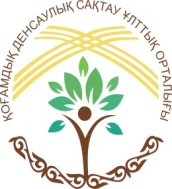 Оценка и анализ по каждому пункту. Выявление слабых сторон и пробелов.

Основной компонент 4: Эпиднадзор за инфекциями, связанными с оказанием медицинской помощи (ИСМП)
3 пункт. Прошли ли специалисты, отвечающие за эпиднадзор, подготовку по основам эпидемиологии, эпиднадзора и ПИИК (т. е. по методам эпиднадзора, сбору, анализу данных и их интерпретации)?                       Ответ: нет – 0 баллов. 
8 пункт. Используете ли вы надежные показатели для эпиднадзора ( числитель и знаменатель в соответствии с международными определениями [например, CDC NHSN/ECDC]15 или, если они адаптированы, базируется ли адаптация на доказательных данных и консультациях экспертов?                 Ответ: нет – 0 баллов. 
9 пункт. Используете ли вы стандартизированные методы сбора данных (например, активное проспективное эпидемиологическое наблюдение ) в соответствии с международными протоколами эпиднадзора (например, CDC NHSN/ECDC) или, если они адаптированы, базируется ли адаптация на доказательных данных и консультациях экспертов?                               Ответ: нет – 0 баллов.
ПОЛЕВОЕ  ЗАДАНИЕ                                                    ГРУППА №6  УЧАСТНИК № 2  Катенова Сауле Шакировна ГКП на ПХВ «Городская детская клиническая больница» УЗ г.Шымкент
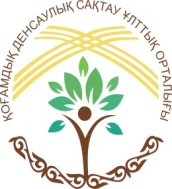 Оценка и анализ по каждому пункту. Выявление слабых сторон и пробелов.

Основной компонент 5: Мультимодальные стратегии16 внедрения мероприятий по профилактике инфекции и инфекционному контролю (ПИИК)
2 пункт. Включают ли ваши мультимодальные стратегии какие-либо или все из следующих элементов:
Обучение и тренинги: Используется только письменная информация и / или устное обучение и / или дистанционное обучение –     5 баллов из 10.
Безопасность и культурные изменения: Руководители / авторитетные специалисты демонстрируют видимую поддержку и выступают в качестве кураторов и образцов для подражания, продвигая адаптивный подход и укрепляя культуру, которая поддерживает ПИИК, безопасность и качество обслуживания пациентов – 5 баллов из 10.
ПОЛЕВОЕ  ЗАДАНИЕ                                                    ГРУППА №6  УЧАСТНИК № 2  Катенова Сауле Шакировна ГКП на ПХВ «Городская детская клиническая больница» УЗ г.Шымкент
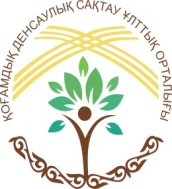 Оценка и анализ по каждому пункту. Выявление слабых сторон и пробелов

Основной компонент 6: Мониторинг/аудит практик ПИИК и обратная связь
8 пункт. Оцениваете ли вы показатели культуры безопасности в вашем учреждении (например, с помощью других опросников, таких как HSOPSC, SAQ, PSCHO, HSC22)?                        Ответ: нет – 0 баллов.
ПОЛЕВОЕ  ЗАДАНИЕ                                                    ГРУППА №6  УЧАСТНИК № 2  Катенова Сауле Шакировна ГКП на ПХВ «Городская детская клиническая больница» УЗ г.Шымкент
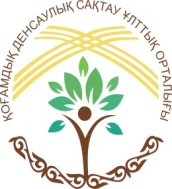 Оценка и анализ по каждому пункту. Выявление слабых сторон и пробелов.

Основной компонент 7: Рабочая нагрузка, кадровое обеспечение и средняя занятость койки
1 пункт. Оценивается ли в вашем учреждении уровень кадрового обеспечения в соответствии с загруженностью пациентами с использованием национальных стандартов или стандартного инструмента оценки кадровых потребностей, такого как WHO Workload indicators of staffing need? Ответ: нет – 0 баллов. 
2 пункт. Поддерживается ли в вашем учреждении установленное (ВОЗ или местными документами) соотношение между количеством медицинских работников и количеством пациентов? Ответ:  Да, для сотрудников более чем 50% подразделений – 10 баллов из 15. 
5 пункт. Ограничено ли количество коек в вашем учреждении одним пациентом на койку? Ответ: Да, но только в некоторых отделениях – 5 баллов из 15. 
7. Соответствует ли расстояние между койками пациентов рекомендованному > 1 метр в вашем учреждении? Ответ: Да, но только в некоторых отделениях - 5 баллов из 15.
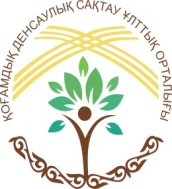 План 
мероприятий по улучшении данной оценки по ПИИК
ПОЛЕВОЕ  ЗАДАНИЕ                                                    ГРУППА №6  УЧАСТНИК № 2  Катенова Сауле Шакировна ГКП на ПХВ «Городская детская клиническая больница» УЗ г.Шымкент
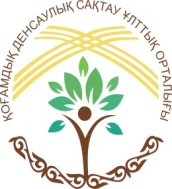 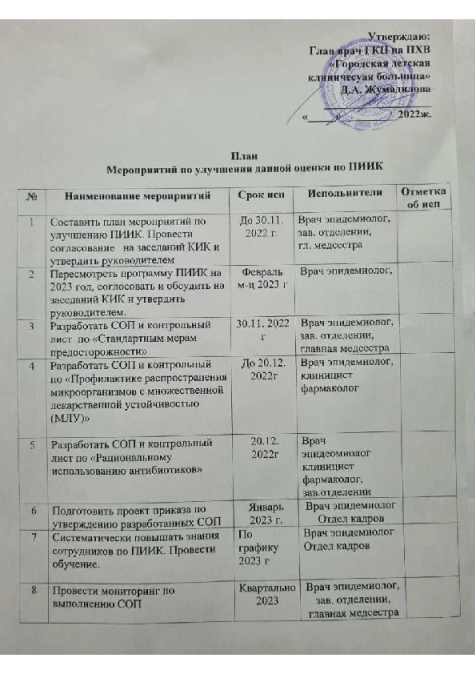 ПОЛЕВОЕ  ЗАДАНИЕ                                                    ГРУППА №6  УЧАСТНИК № 2  Катенова Сауле Шакировна ГКП на ПХВ «Городская детская клиническая больница» УЗ г.Шымкент
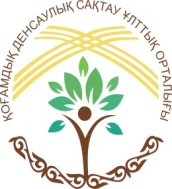 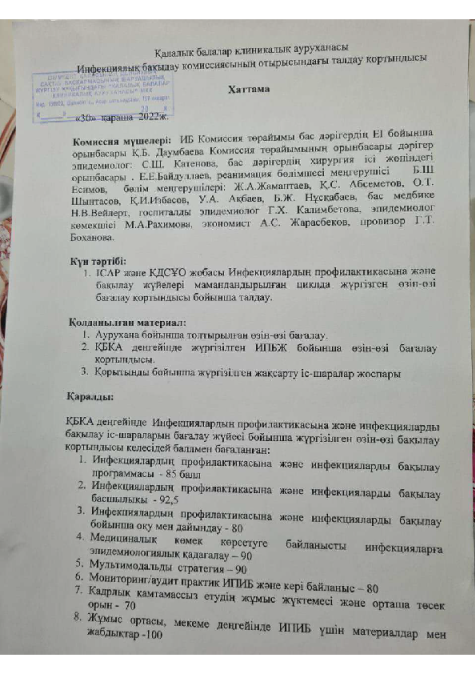 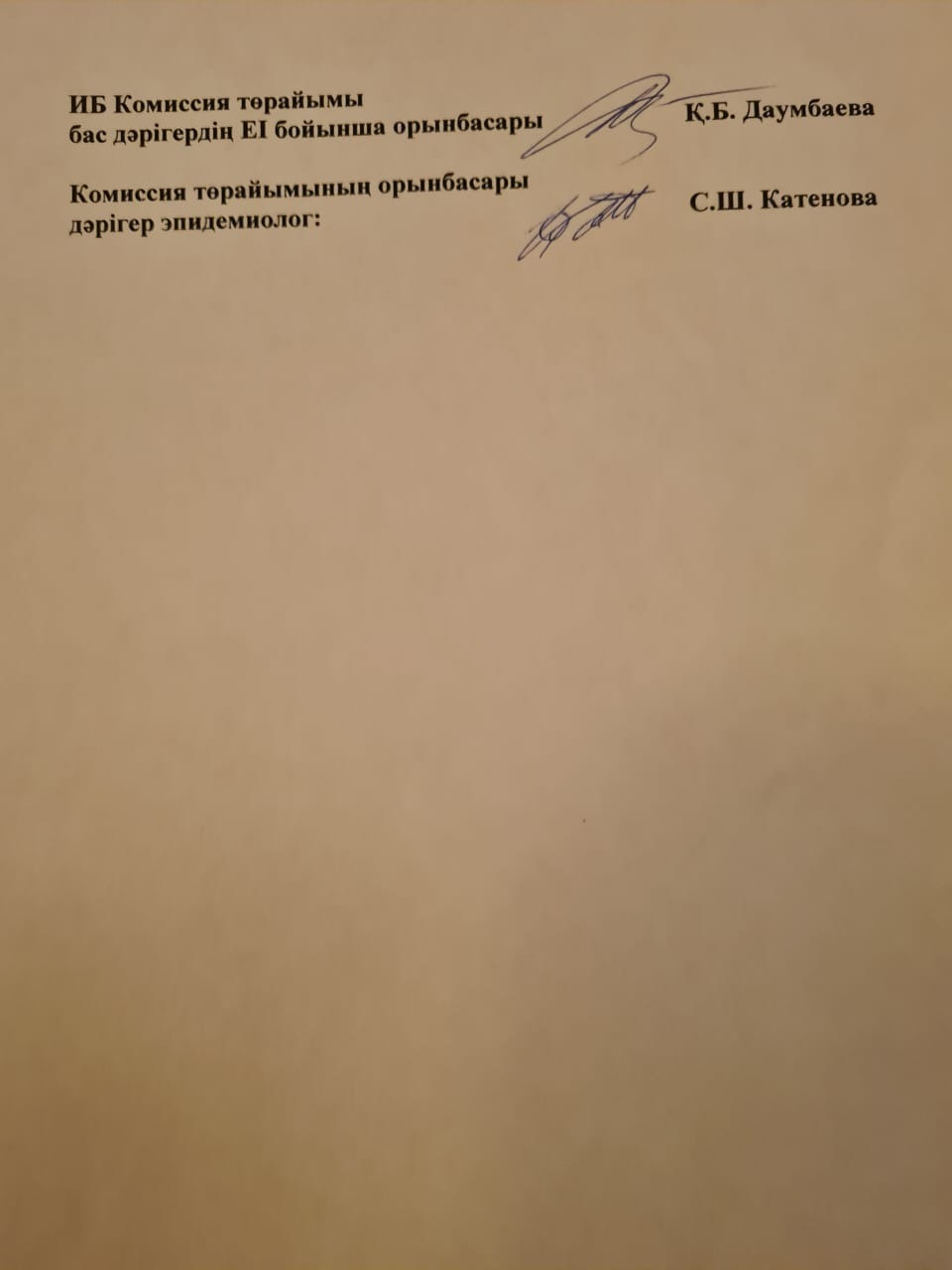 ПОЛЕВОЕ  ЗАДАНИЕ                                                    ГРУППА №6  УЧАСТНИК № 2  Катенова Сауле Шакировна ГКП на ПХВ «Городская детская клиническая больница» УЗ г.Шымкент
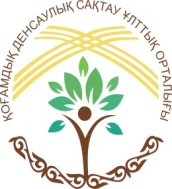 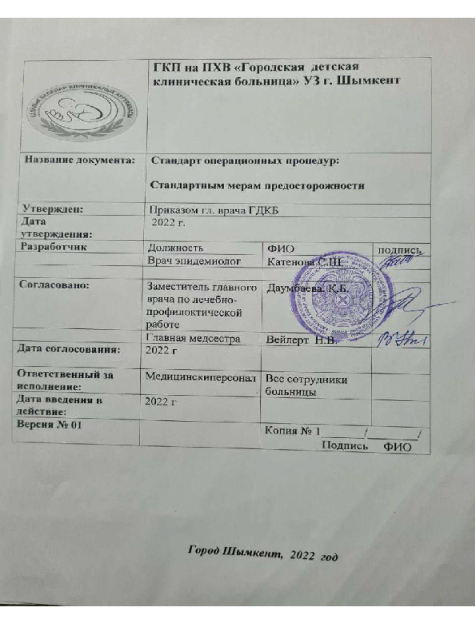 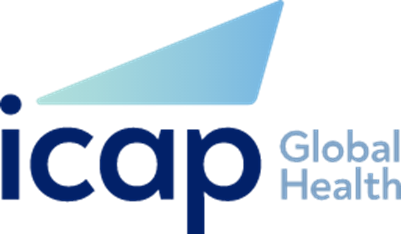 Специализированный цикл «Профилактика инфекций и инфекционный контроль» 
подготовлен в рамках проекта НЦОЗ и ICAP
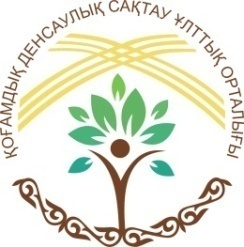 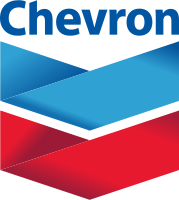 Выводы

С какими трудностями мы столкнулись во время исполнения полевой работы: 

Боязнь сотрудников карательных санкции, нежелание огласки. Что могло привести на не обьективную оценку в области ПИИК. 

Не достаточное знание работников в системе оценки в области ПИИК.
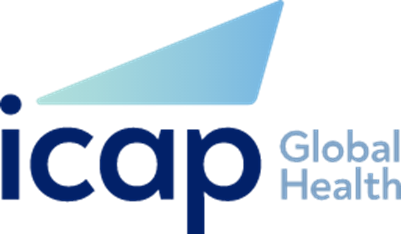 Специализированный цикл «Профилактика инфекций и инфекционный контроль» 
подготовлен в рамках проекта НЦОЗ и ICAP
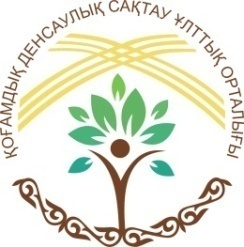 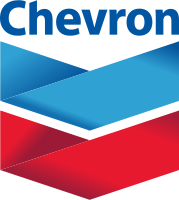 Выводы
Отсутствие полноценной программы по ПИИК с четко определенными целями.  
    Отсутствие некоторых руководств по ПИИК.
    Нет инструментов мониторинга. 
    Отсутствие клинического фармаколога. 
    Низкая выявляемость ИСМП

Польза 
Данный вид полевой работы позволила выявить слабые зоны в   медицинской     организации и послужила разработке плана по улучшению. 
Внедрение на регулярной основе данную комплексную оценку ПИИК в стационаре с целью мониторинга улучшений и совершенствования системы ИК с регулярностью  1 раз в год. 
По результатам оценки планирование работы стационара по совершенствованию ИК в стационаре привлекая всех заинтересованных лиц.
    Со временем возможное расширение критерии оценки.
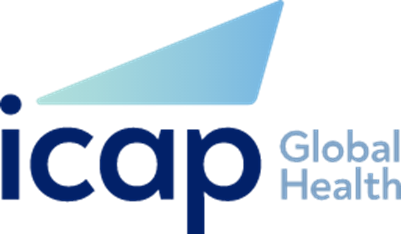 Специализированный цикл «Профилактика инфекций и инфекционный контроль» подготовлен в рамках проекта НЦОЗ и ICAP
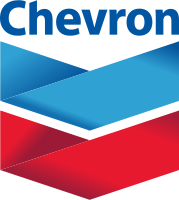 Благодарим за внимание !
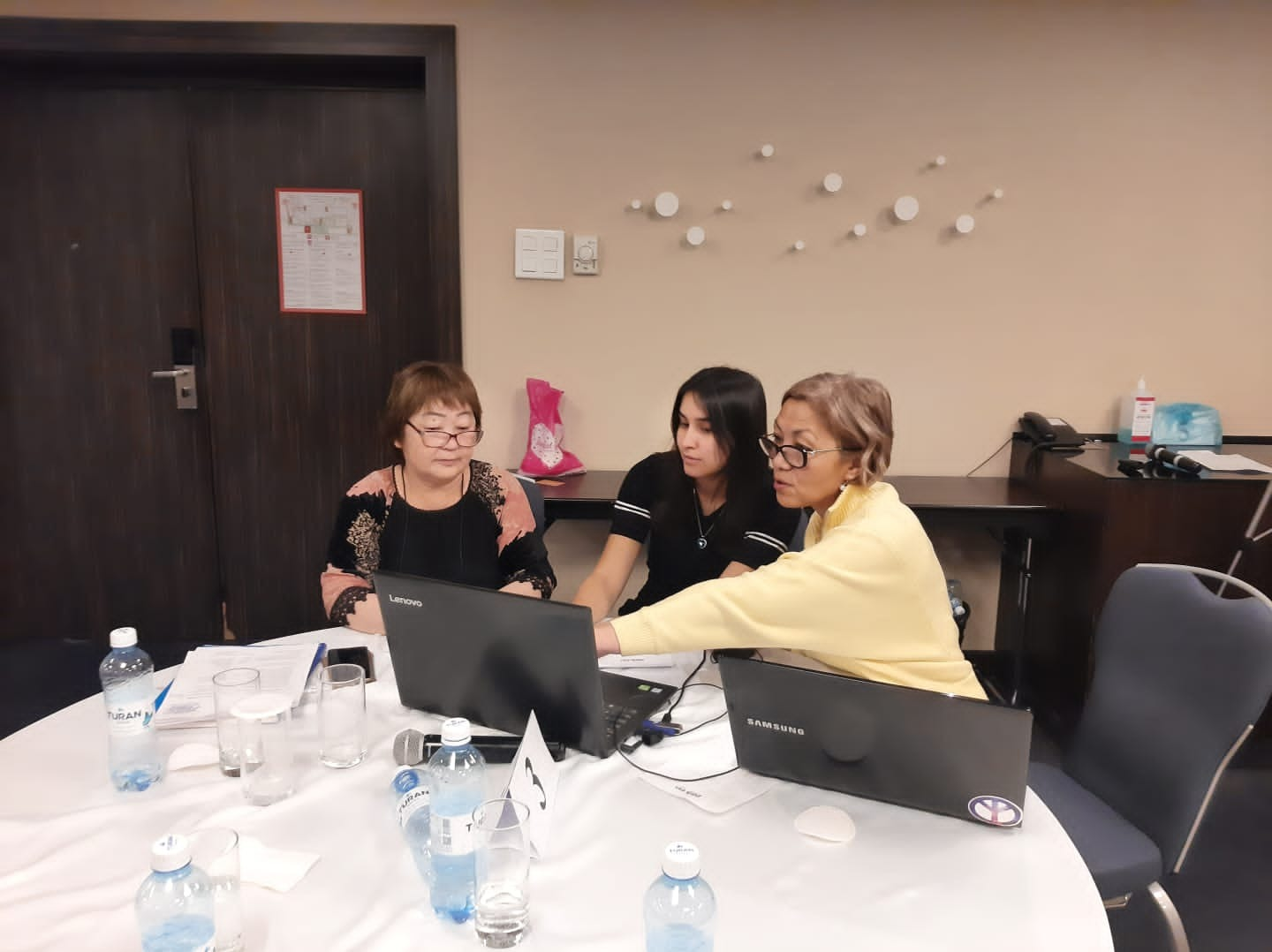 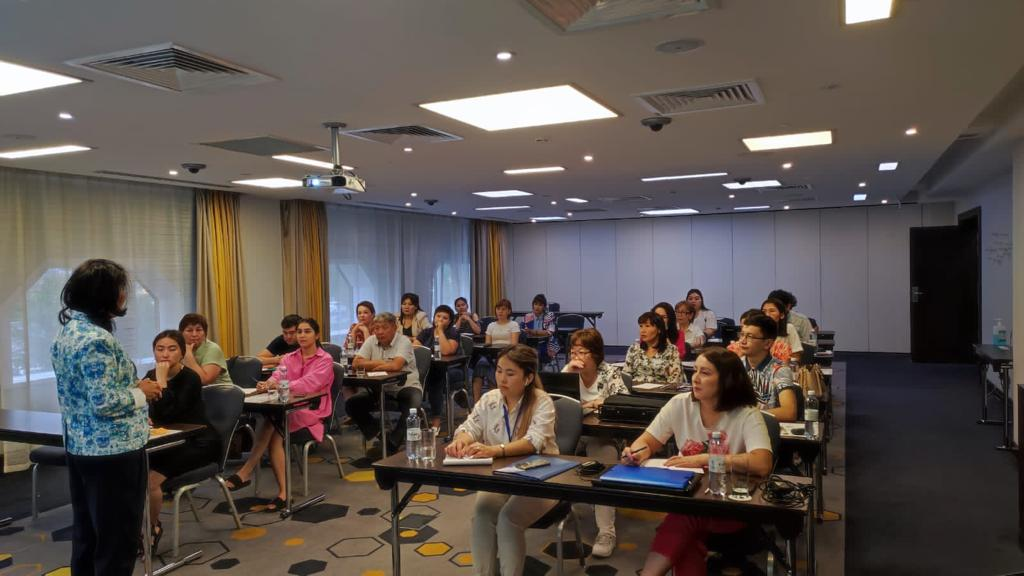 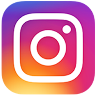 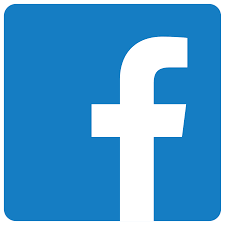 ncph_kz
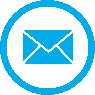 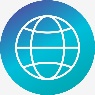 https://hls/kz/
hls.kz
secretariat@hls.kz